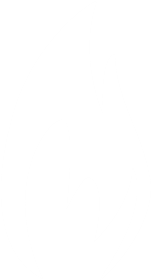 CÓMO EMPEZAR UNA TESIS
LÍNEA DE 
INVESTIGACIÓN
José Supo
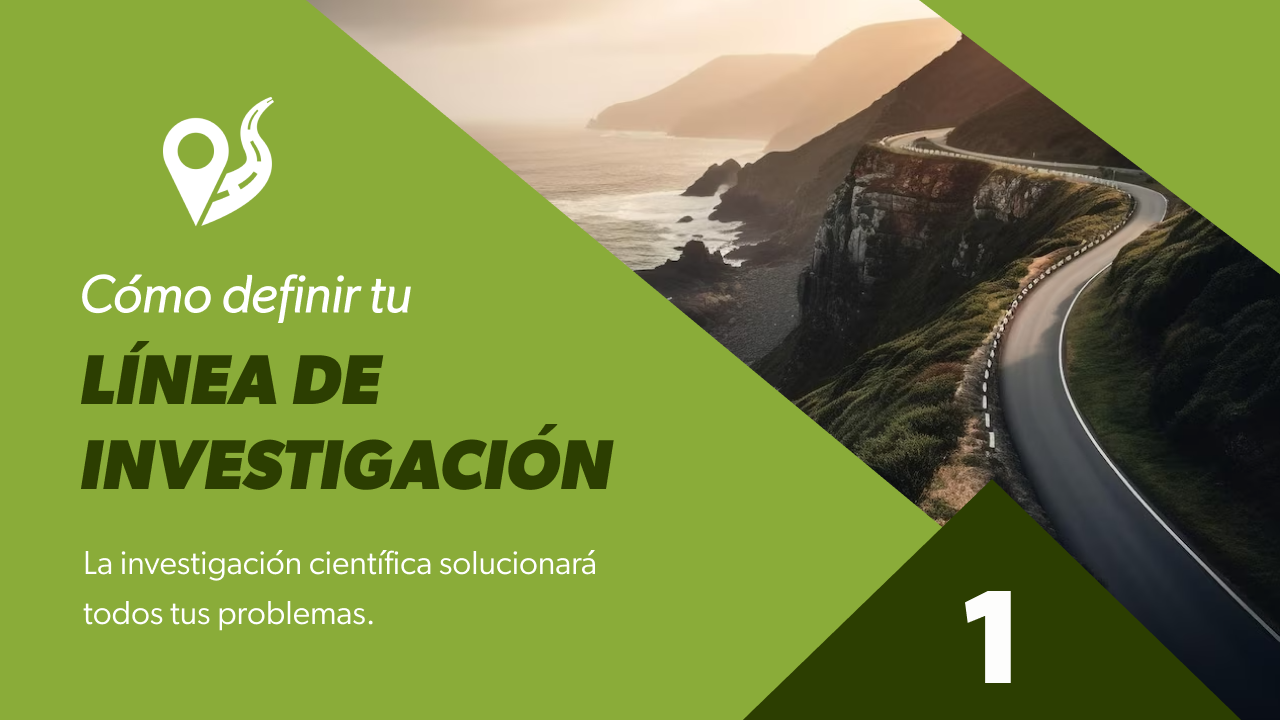 LÍNEAS DE INVESTIGACIÓN
Surgen a partir de la determinación de:
Estudian hechos, fenómenos o acontecimiento de interés:
Personal
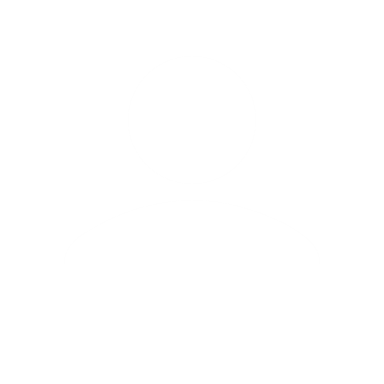 Institucional
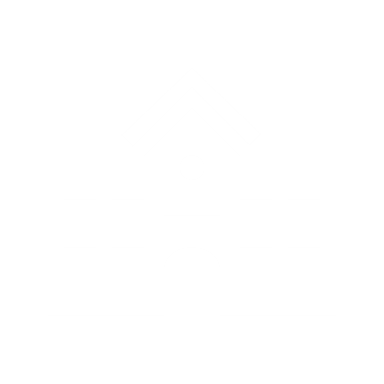 ¿CÓMO ELEGIR UNA LÍNEA DE INVESTIGACIÓN?
1. El tema que más te gusta
Pasión
Misión
2. Lo que más dominas
3. Tus pacientes 
necesitan
5. Tu línea de investigación
Profesión
Vocación
4. Lo que te redituará más
¿CÓMO ELEGIR UNA LÍNEA DE INVESTIGACIÓN?
1
Una línea de investigación es un talento natural
4
Lo que tu población espera de ti
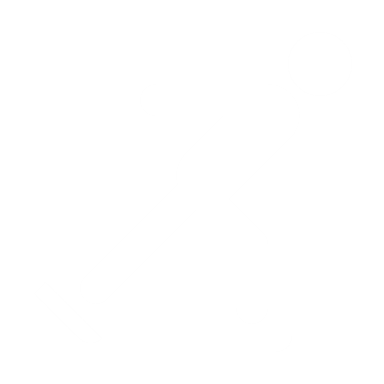 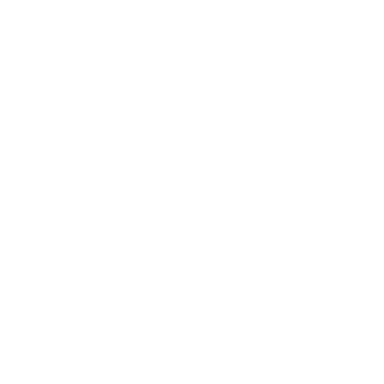 2
Una vocación dentro de tu profesión
5
Expectativas personales
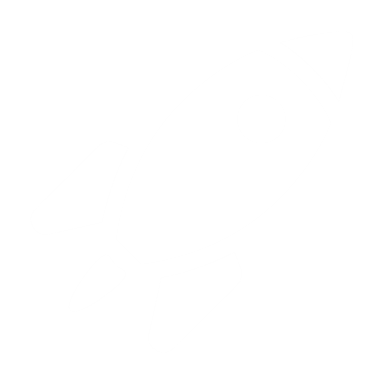 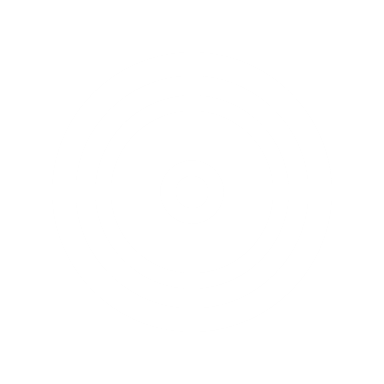 3
Explorando las experiencias pasadas
6
El futuro de la línea de Investigación
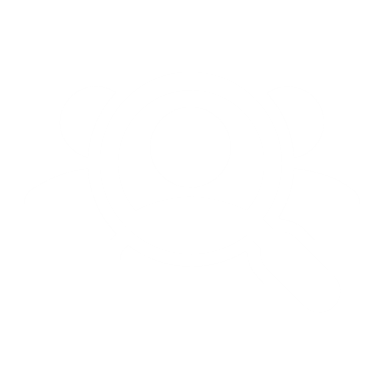 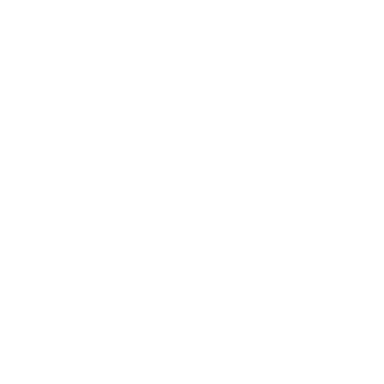 7
Asumiendo la línea de investigación
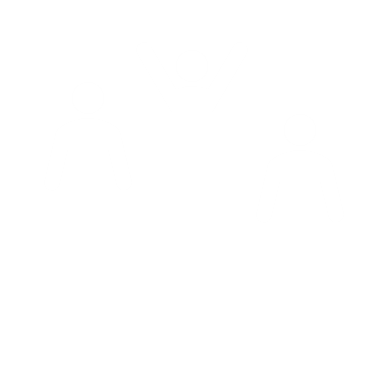 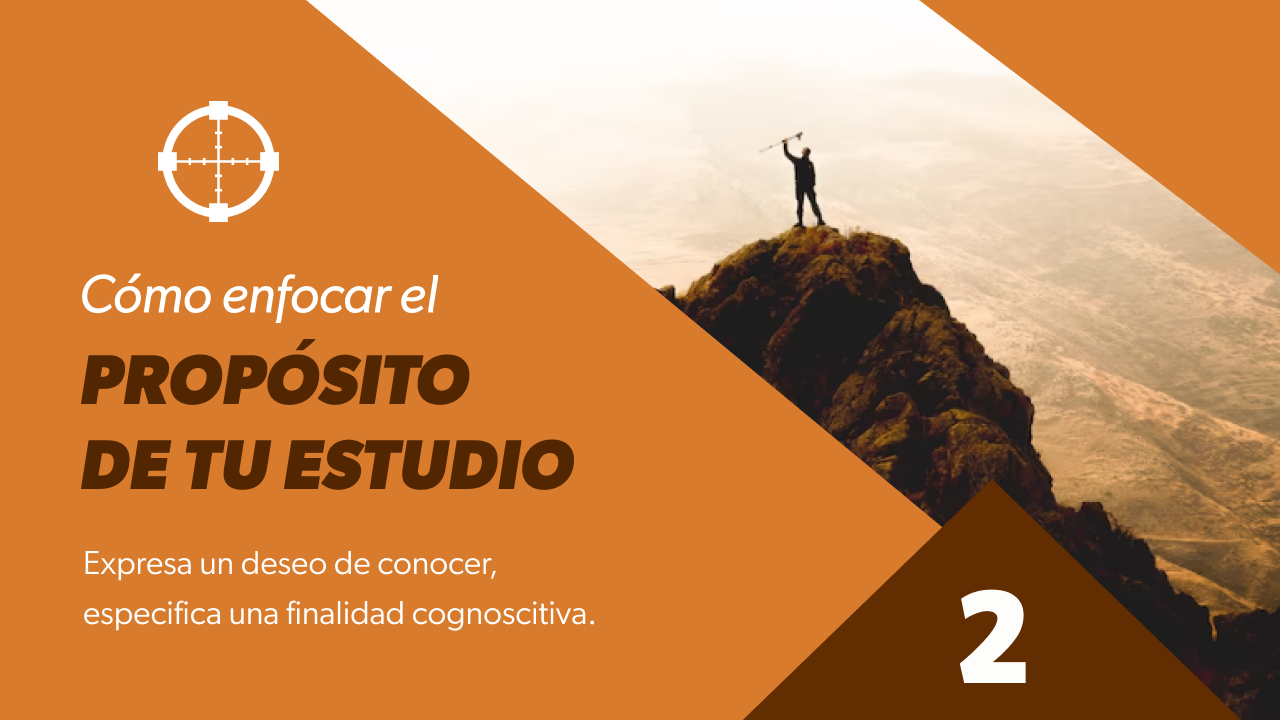 PROPÓSITO
DEL ESTUDIO
José Supo
Línea de investigación
Propósito del estudio
Especificidad del estudio
Finalidad cognoscitiva
Nivel investigativo
Intención analítica
Objetivo del estudio
EL PROPÓSITO DEL ESTUDIO
Es un punto concreto dentro de la línea de investigación
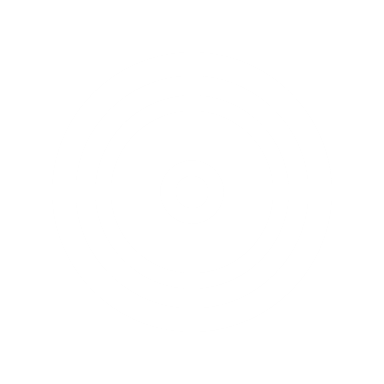 Factores de riesgo
Pronóstico
Tratamiento
Diagnóstico
Prevalencia
Causas
Línea de investigación: LA DIABETES
NIVELES DE LA INVESTIGACIÓN
Aplicativo
Predictivo
Explicativo
Tratamiento de la diabetes
Relacional
Descriptivo
Pronóstico de la diabetes
Línea de investigación
Exploratorio
Causas de la diabetes
Factores de riesgo para la diabetes
Prevalencia de diabetes
Diagnóstico de la diabetes
EL PROPÓSITO DEL ESTUDIO
Según el nivel investigativo
Constatación
Definición
Conceptualización
Interpretación
Entendimiento
Determinación
Detección
Diagnóstico
Descripción
Caracterización
Estimación
Cálculo
Frecuencia
Prevalencia
Verificación
Contrastación
Comparación
Relación
Asociación
Correlación
Factores de riesgo
Factores asociados
Medidas de riesgo
Concordancia
Causas
Determinantes
Influencia
Evidenciación
Demostración
Comprobación
Efecto
Medición del efecto
Predicción
Pronóstico
Prevención
Previsión
Complicaciones
Consecuencias
Modelamiento
Simulación
Optimización
Calibración
Evaluación
Control
Monitoreo
Tratamiento
Intervención
Eficacia
Eficiencia
Exploratorio
Descriptivo
Relacional
Explicativo
Predictivo
Aplicativo
LENGUAJE
LA INTENCIÓN

LA IDEA DE INVESTIGACIÓN
LA EXPRESIÓN

EL ENUNCIADO DEL ESTUDIO
HERMENÉUTICA
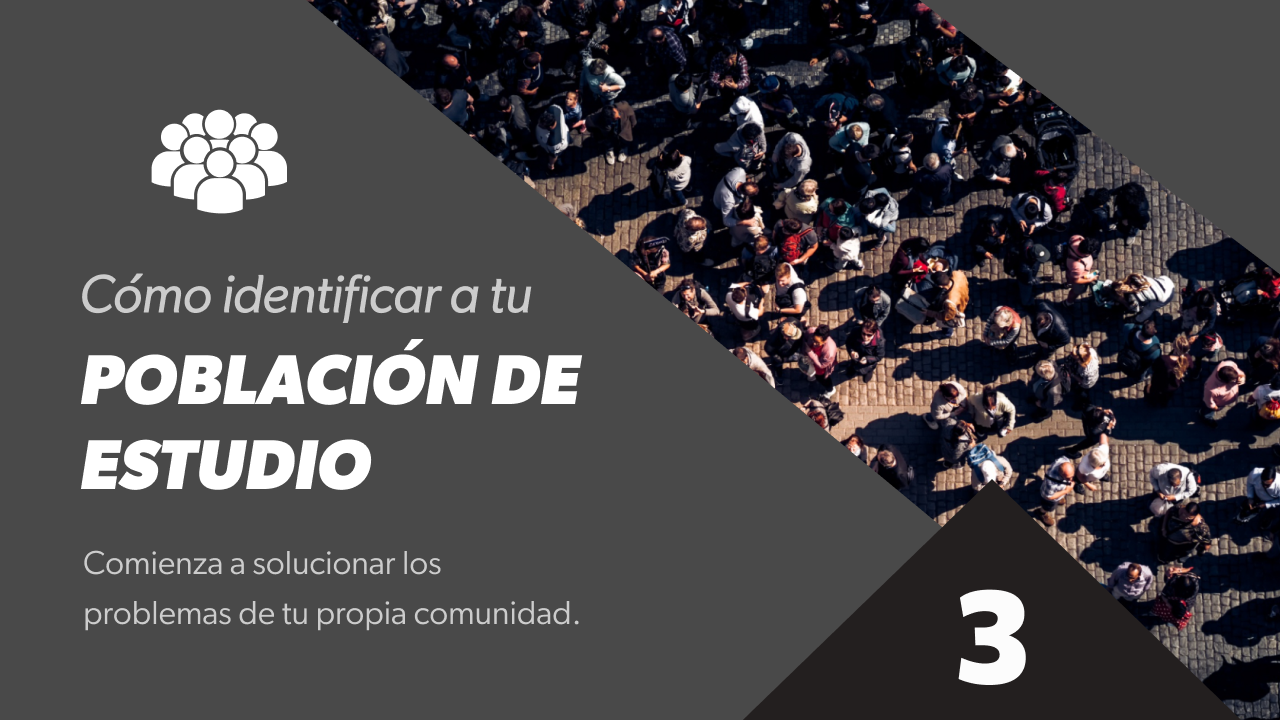 POBLACIÓN
DE ESTUDIO
José Supo
PROCESO DE OBSERVACIÓN
Las circunstancias de la observación
El observador
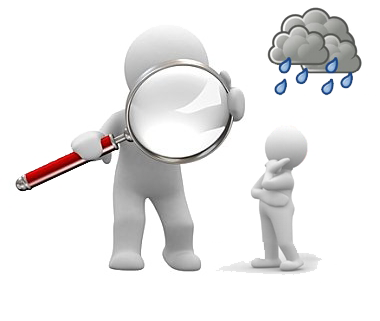 El ente observado
Los medios de observación
POBLACIÓN OBJETO DE ESTUDIO
IDENTIFICACIÓN
Embarazadas atendidas en el Hospital Regional Arequipa en 2024
POBLACIÓN OBJETO DE ESTUDIO
VALIDACIÓN
Embarazadas atendidas en el Hospital Regional Arequipa en 2023
DELIMITACIÓN
Población de estudio
Definición y delimitación
Embarazadas atendidas en el Hospital Regional Arequipa en 2023
1000
Criterios de inclusión
Delimitadores de la población de estudio
150 no cumplen los criterios de inclusión
Primigestas
Con controles prenatales
850
Criterios de exclusión
Eliminadores de las variables de confusión
Adolescentes
Diagnóstico previo de diabetes
250 cumplen los criterios de exclusión
600
ENUNCIADO DEL ESTUDIO
Algoritmo sintáctico
: _____________
: _____________ 
: _____________ 
: _____________ 
: _____________
1. Propósito del estudio
2. Línea de investigación
3. Población de estudio
4. Lugar
5. Tiempo
ENUNCIADO DEL ESTUDIO
Descriptivo
Analítico
ENUNCIADO DEL ESTUDIO
TÍTULO DE LA TESIS
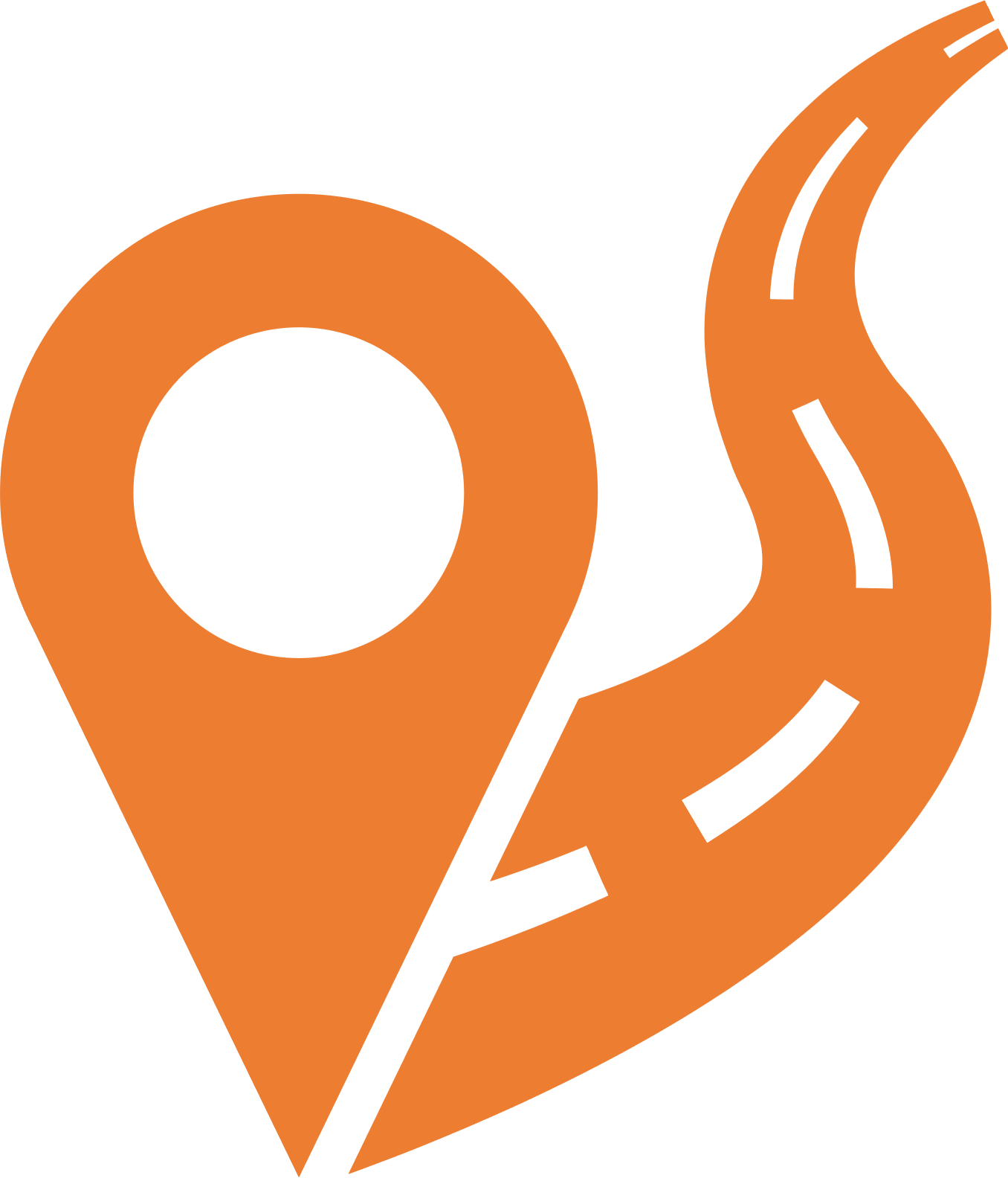 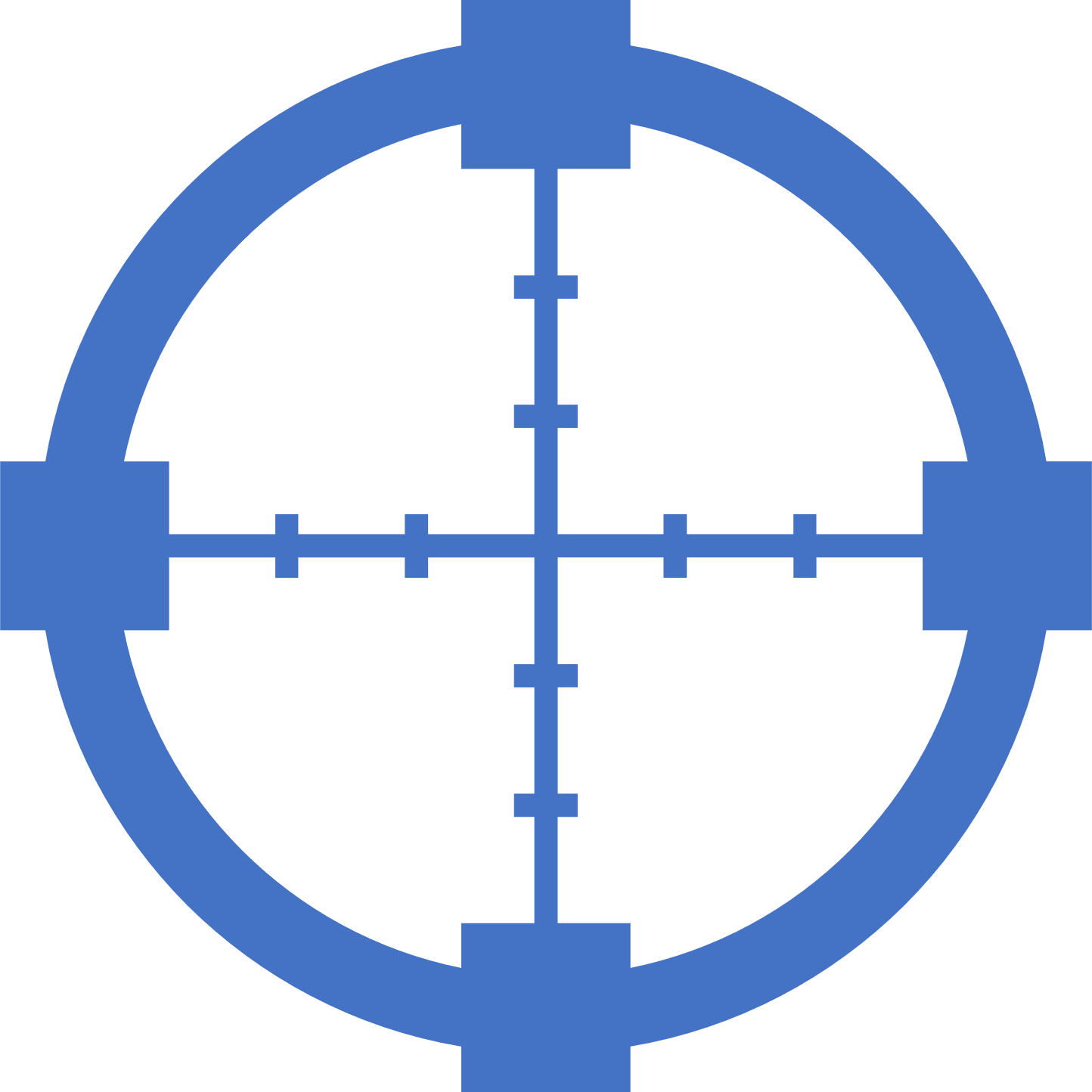 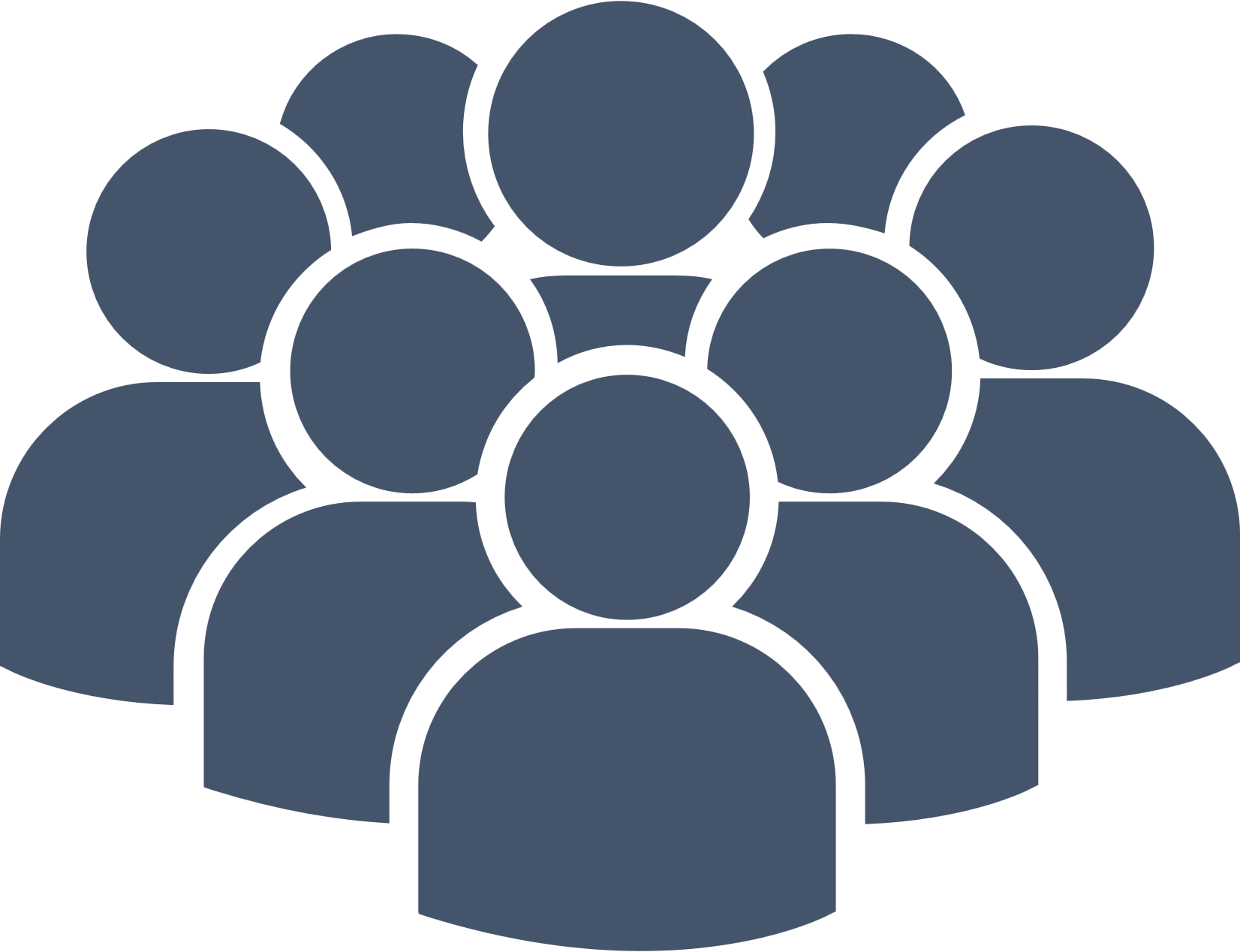 Propósito del estudio
Línea de investigación
Población de estudio
Enunciado del estudio
+
+
=
Prevalencia
Diabetes
Embarazadas
Prevalencia
de Diabetes
en Embarazadas
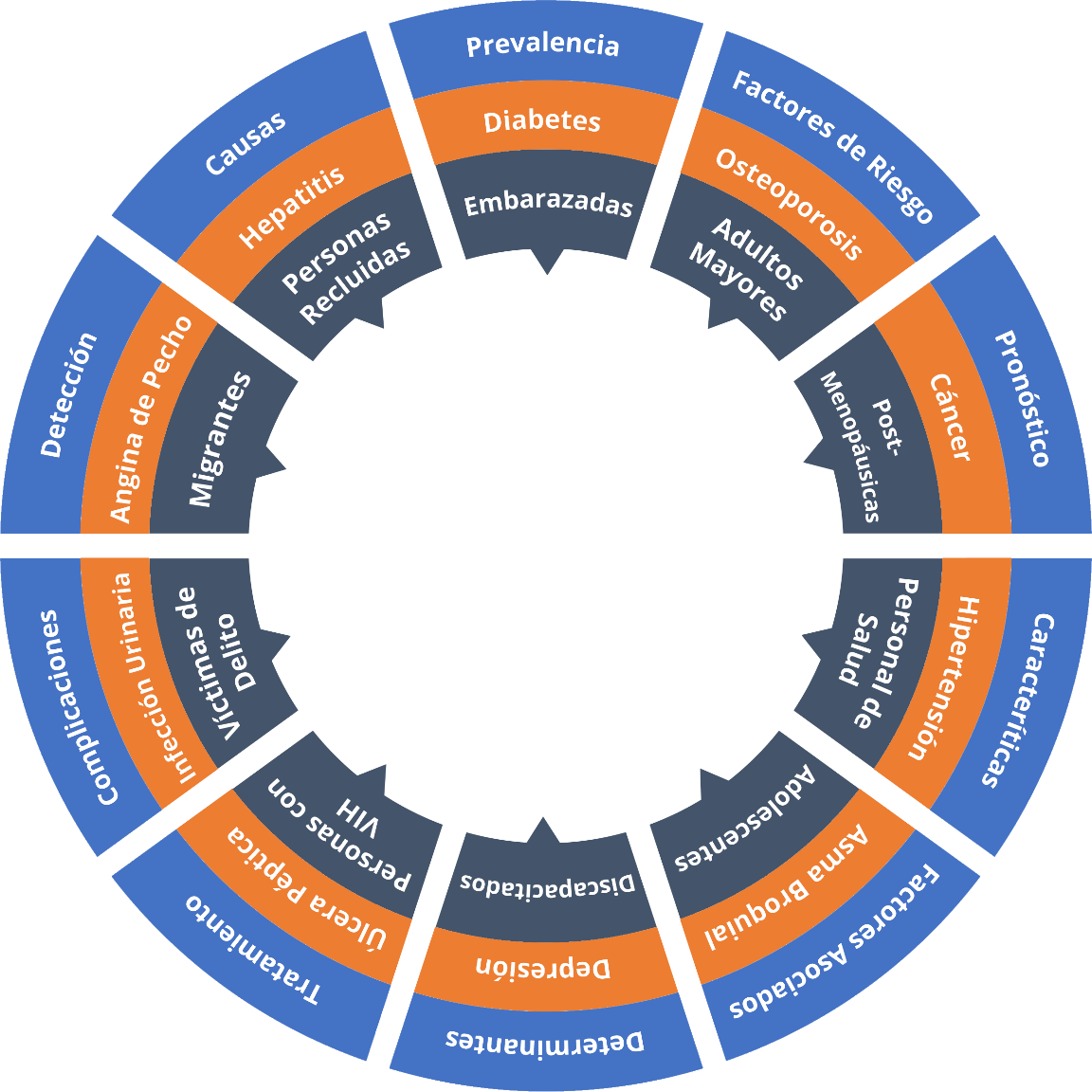 10 Propósitos x 10 Líneas x 10 Poblaciones = 1000
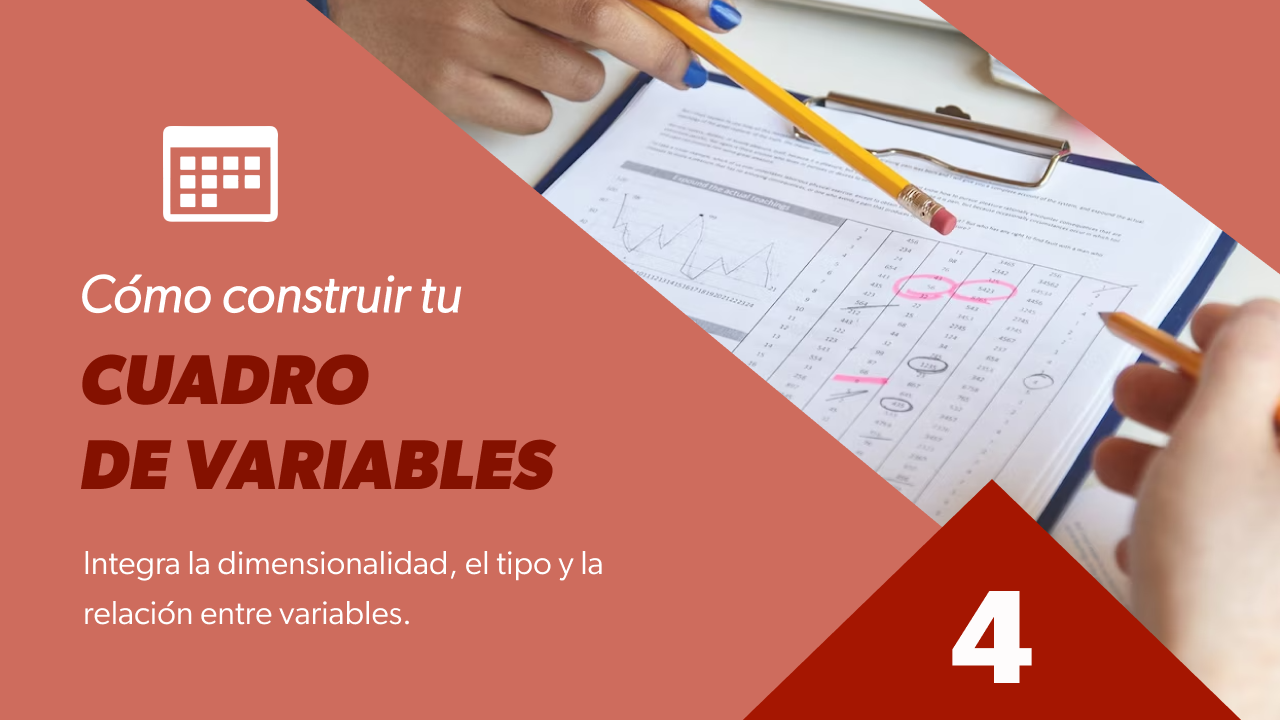 VARIABLES
José Supo
VARIABLES
Has un listado de…
INDICADORES
¿Cómo piensas medirlas?
VALOR FINAL DE MEDICIÓN
¿Cuáles serán los resultados?
TIPOS DE VARIABLES
¿Qué tipo de variables son?
DIMENSIONES DE LAS VARIABLES
Variable objetiva unidimensional
DIMENSIONES DE LAS VARIABLES
Variable objetiva multidimensional
DIMENSIONES DE LAS VARIABLES
Variable subjetiva unidimensional
DIMENSIONES DE LAS VARIABLES
Variable subjetiva multidimensional
DIMENSIONES DE LAS VARIABLES
DIMENSIONES ≈ MAGNITUDES
Las dimensiones lógicas 
se evidencian aplicando:
 instrumentos documentales
Las magnitudes físicas 
se evidencian aplicando:
 instrumentos mecánicos
TIPOS DE VARIABLES
Numérica continua
TIPOS DE VARIABLES
Numérica discreta
TIPOS DE VARIABLES
Categórica ordinal
TIPOS DE VARIABLES
Categórica nominal
RELACIÓN ENTRE VARIABLES
Nivel Descriptivo
RELACIÓN ENTRE VARIABLES
Nivel Relacional
RELACIÓN ENTRE VARIABLES
Nivel Explicativo
RELACIÓN ENTRE VARIABLES
Nivel Predictivo
RELACIÓN ENTRE VARIABLES
Nivel Aplicativo
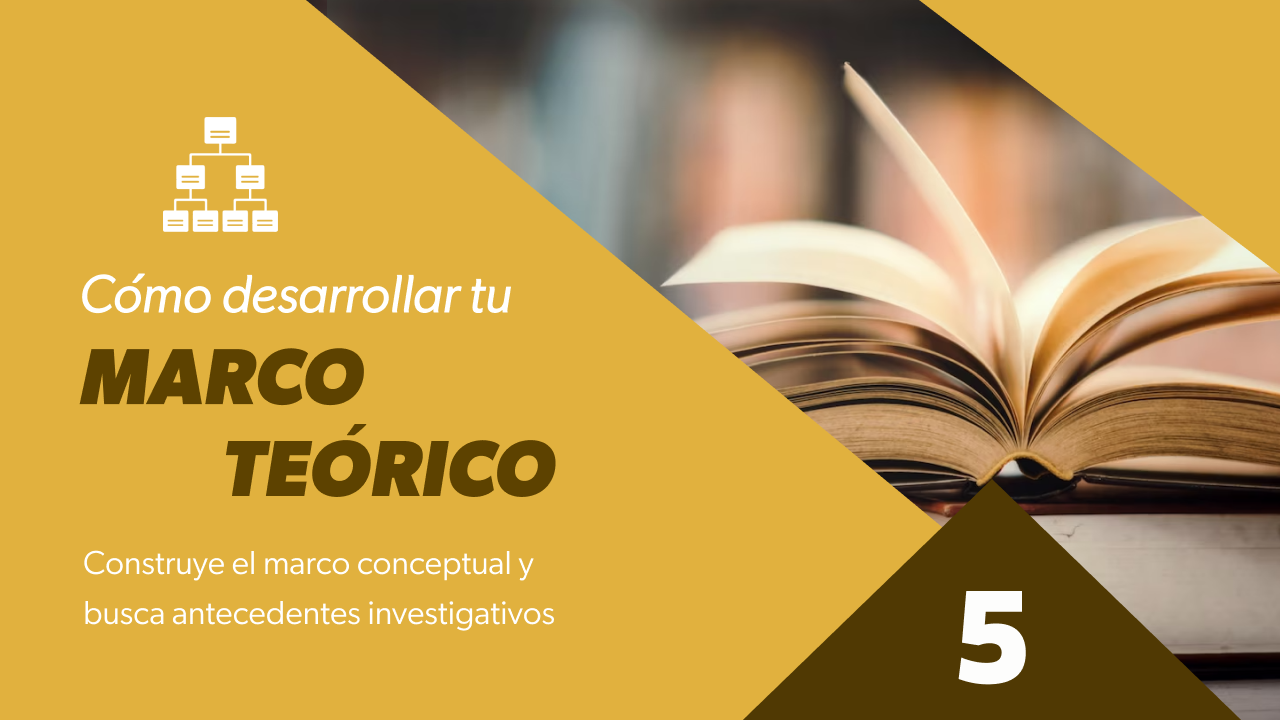 MARCO TEÓRICO
José Supo
MARCO TEÓRICO
Contexto teórico en el que se desarrolla el estudio
Línea de investigación
Propósito del estudio
Población de estudio
Cuadro de variables
Artículos científicos
Tesis universitarias
Mapa conceptual
Marco Conceptual
Nominal
De razón
Escala
Ordinal
Dimensiones de las variables
Indicadores
Ejemplo
VARIABLES
Medición de las variables
Valor final
Tipos de variables
Relación entre las variables
Casos prácticos
Aplicaciones
Ejemplos
Marco Conceptual
¿Qué es el marco conceptual?

El marco conceptual es la recopilación, sistematización y exposición de los conceptos fundamentales para el desarrollo de una investigación.

¿Qué debemos definir o conceptualizar?

La línea de investigación
El propósito del estudio
La población de estudio
Las variables del cuadro de variables
El marco conceptual no es un Glosario de términos
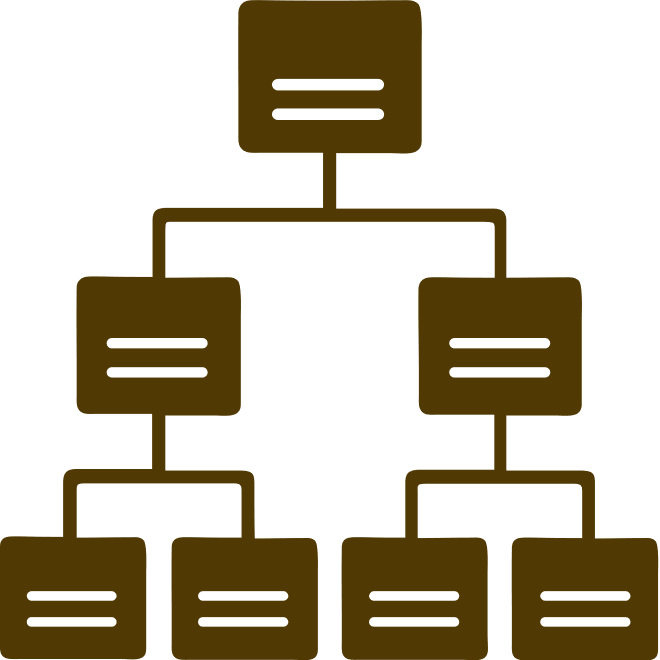 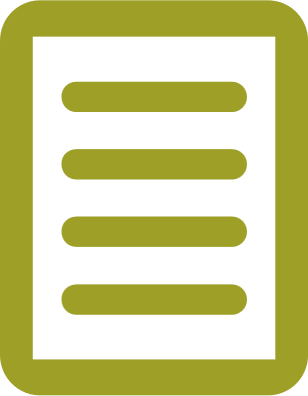 ≠
El marco conceptual
Glosario de términos
Planteamiento operacional
Estructurado
Mapa mental
Listado de términos
El marco conceptual no es una Monografías
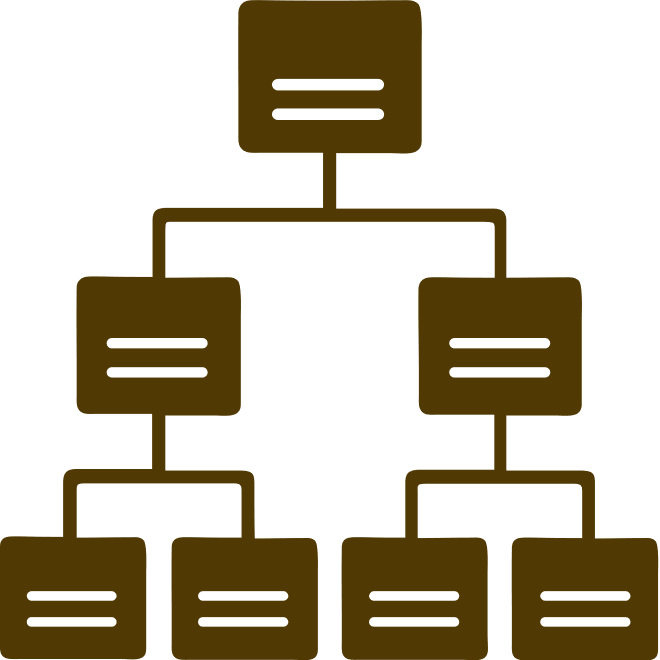 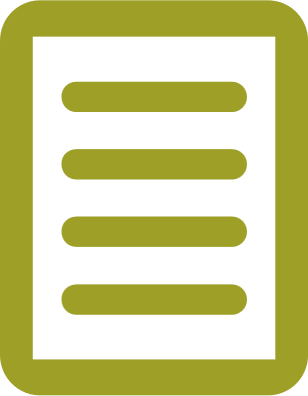 ≠
El marco conceptual
Monografía
Planteamiento operacional
Estructurado
Mapa mental
Listado de términos
El marco conceptual no es un Glosario de términos
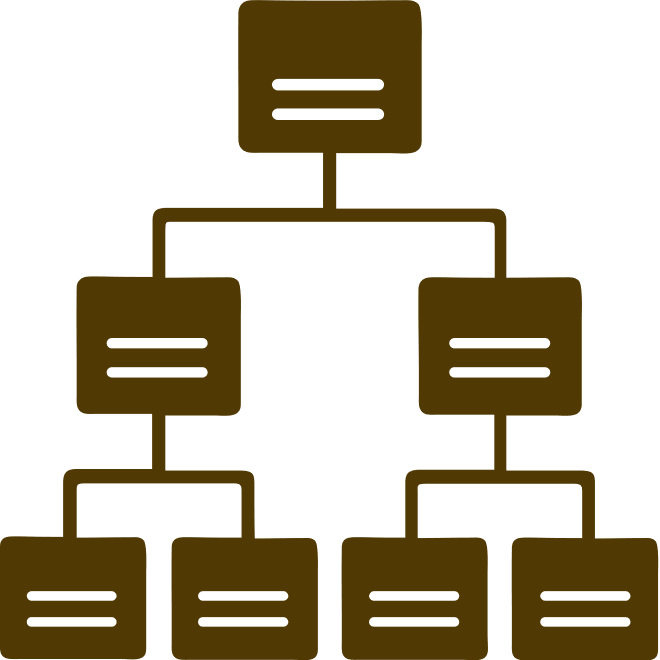 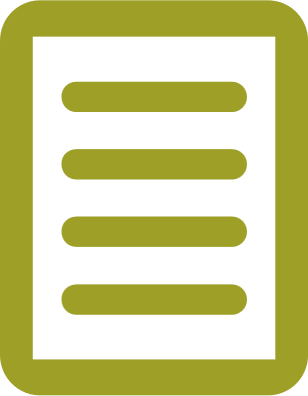 ≠
El marco conceptual
Revisión sistemática
Planteamiento operacional
Estructurado
Mapa mental
Listado de términos
El marco conceptual no es un Glosario de términos
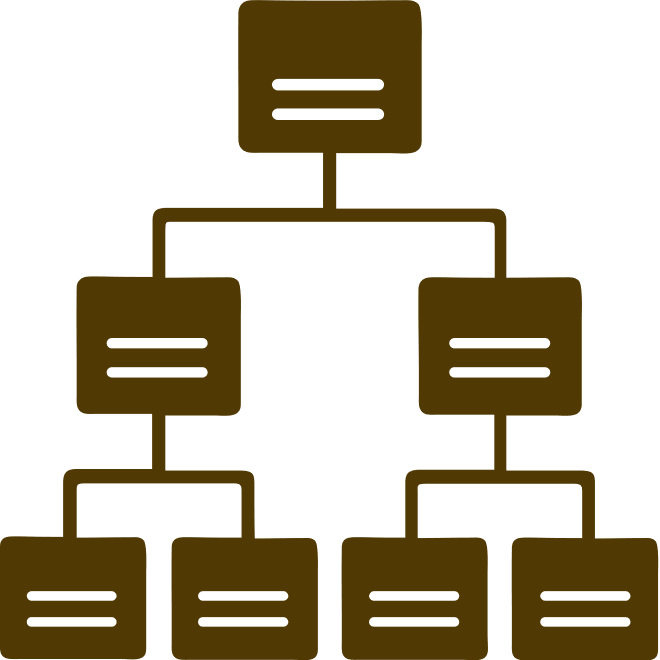 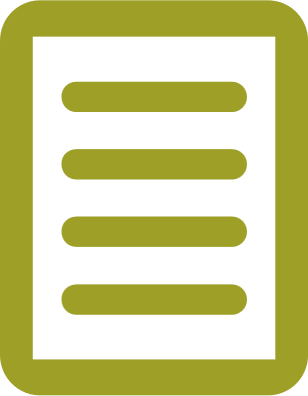 ≠
El marco conceptual
Estado del arte
Planteamiento operacional
Estructurado
Mapa mental
Listado de términos
Marco Conceptual
No precisa los puntos de vista del autor, no debe estar influenciado por su cultura o sus creencias.
no debe ser discutido, debe ser consignado tal y como se encuentra en las fuentes de información.
El marco teórico no es la razón de ser
Ni el centro de equilibrio de un estudio, lo son sus resultados.
Fuentes de información
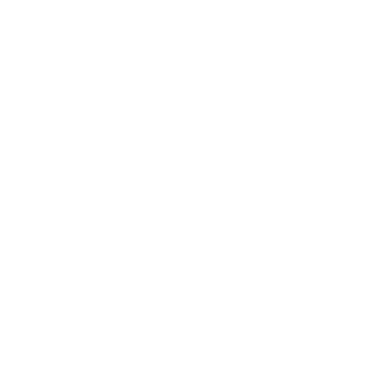 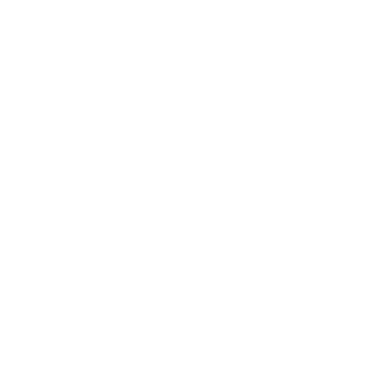 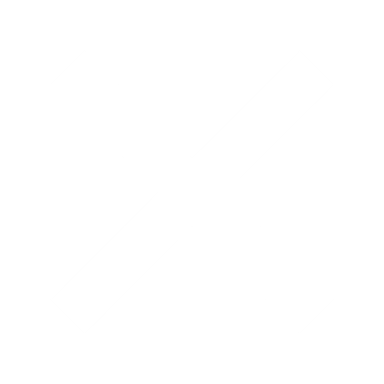 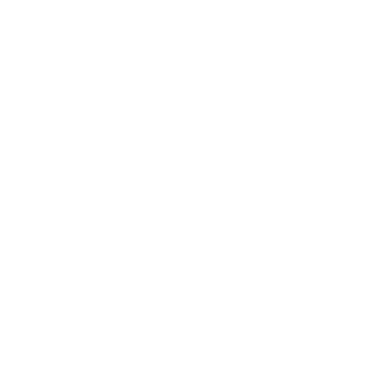 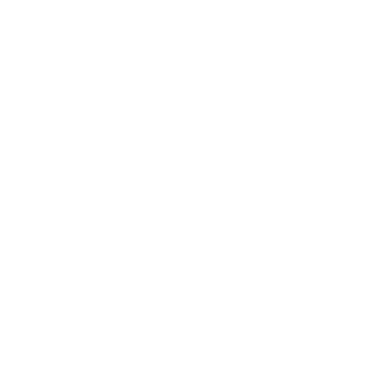 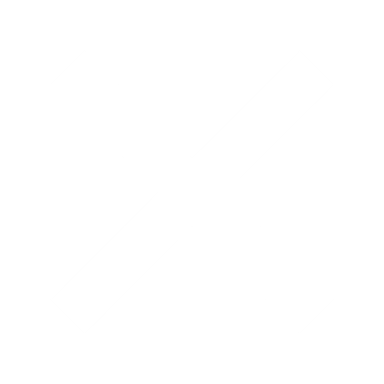 Fuentes de información
Fuentes de información
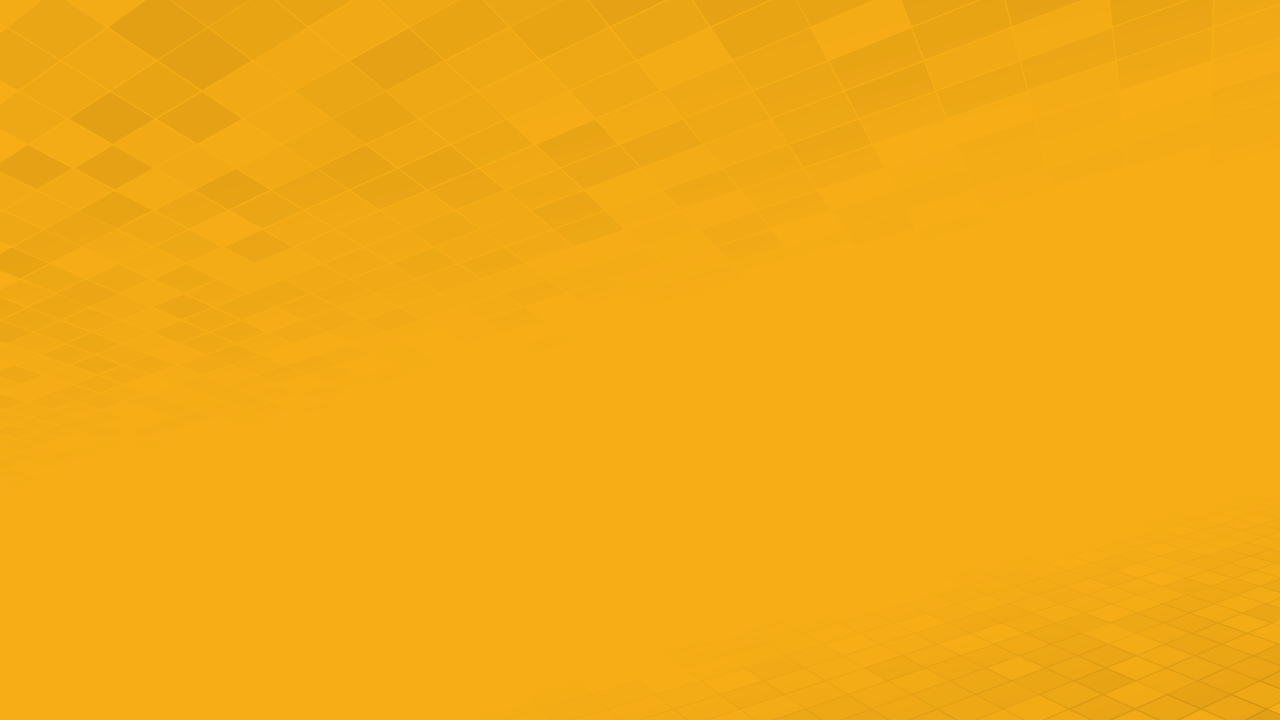 NIVELES DE LA INVESTIGACIÒN
Aplicativo
Predictivo
Explicativo
Relacional
Descriptivo
Línea de investigación
Exploratorio
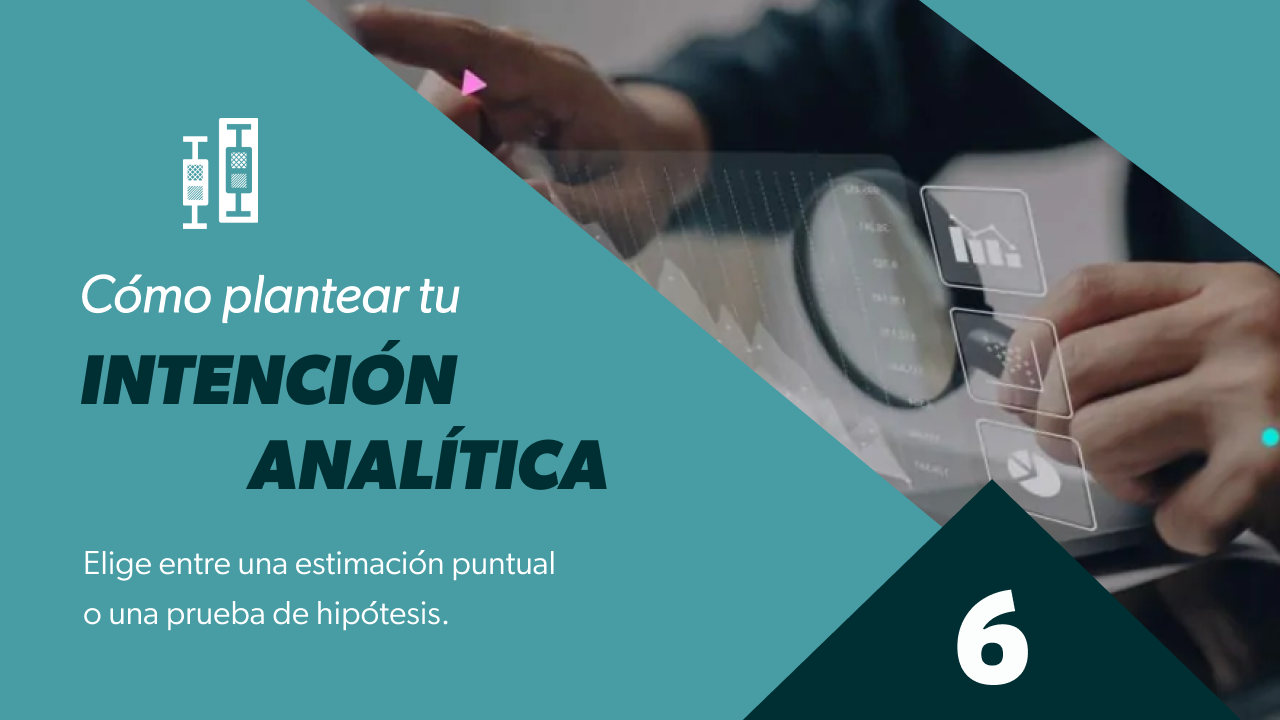 ANÁLISIS ESTADÍSTICO DE LOS DATOS
HIPÓTESIS
José Supo
Planteamiento de Hipótesis
Nivel de significancia
Prueba estadística
Calculo del p-valor
Tomar una decisión
PRUEBA DE HIPÓTESIS
EL RITUAL DE LA SIGNIFICANCIA ESTADÍSTICA
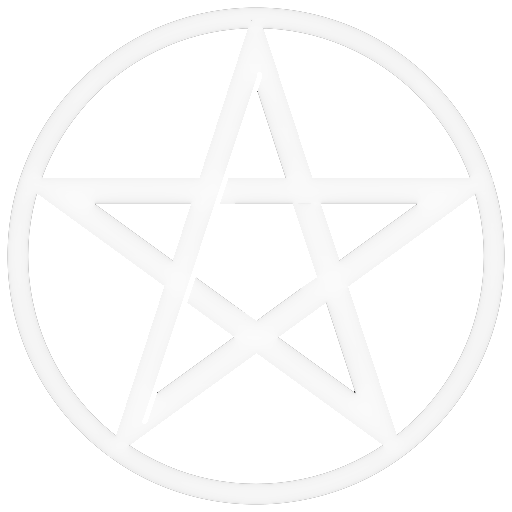 Planteamiento de Hipótesis
Nivel de significancia
Prueba estadística
Calculo del p-valor
Tomar una decisión
PRUEBA DE HIPÓTESIS
1. PLANTEAMIENTO DE HIPÓTESIS
Ho: Hipótesis Nula
H1: Hipótesis Alterna
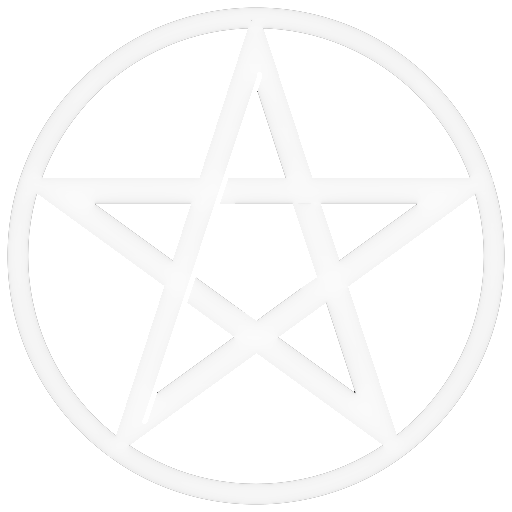 Planteamiento de Hipótesis
Nivel de significancia
Prueba estadística
Calculo del p-valor
Tomar una decisión
PRUEBA DE HIPÓTESIS
2. NIVEL DE SIGNIFICANCIA
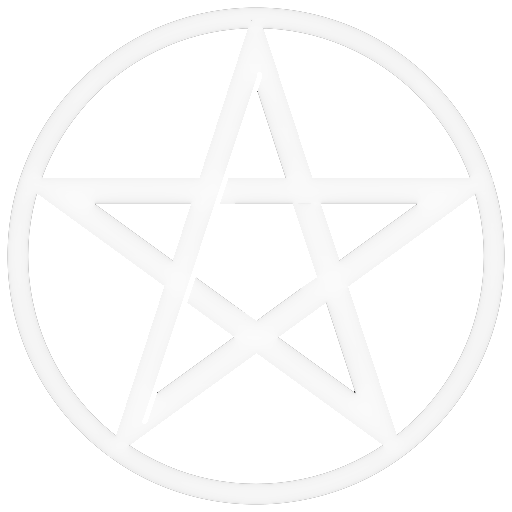 Alfa = 5% = 0,05
Planteamiento de Hipótesis
Nivel de significancia
Prueba estadística
Calculo del p-valor
Tomar una decisión
PRUEBA DE HIPÓTESIS
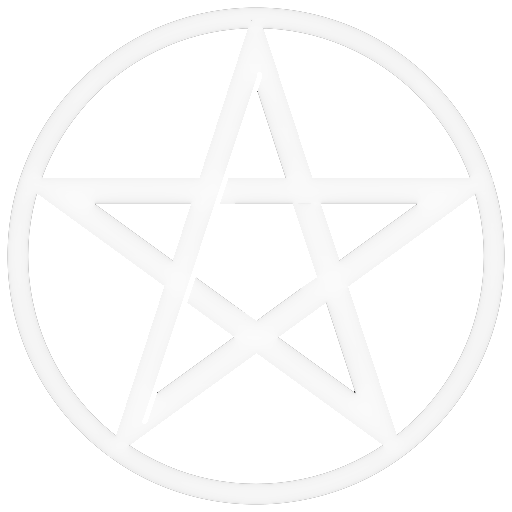 3. ELEGIR UNA PRUEBA ESTADÍSTICA
X2 Cuadrado
t de Student
Correlación de Pearson
Planteamiento de Hipótesis
Nivel de significancia
Prueba estadística
Calculo del p-valor
Tomar una decisión
PRUEBA DE HIPÓTESIS
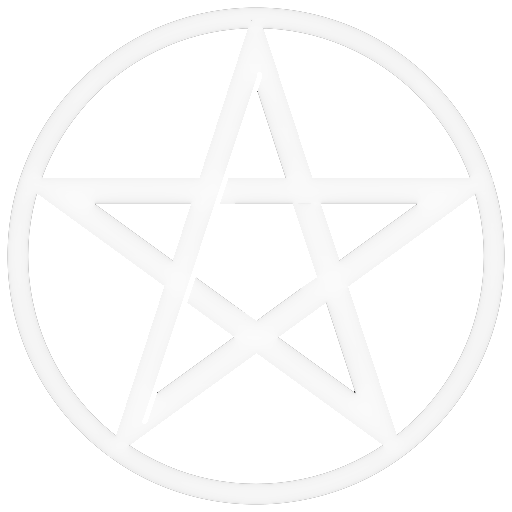 4. CÁLCULO DEL P-VALOR
P-valor: Magnitud del error tipo 1
Planteamiento de Hipótesis
Nivel de significancia
Prueba estadística
Calculo del p-valor
Tomar una decisión
PRUEBA DE HIPÓTESIS
5. REGLA DE DECISIONES
P-valor ≥ Alfa → H0
P-valor < Alfa → H1
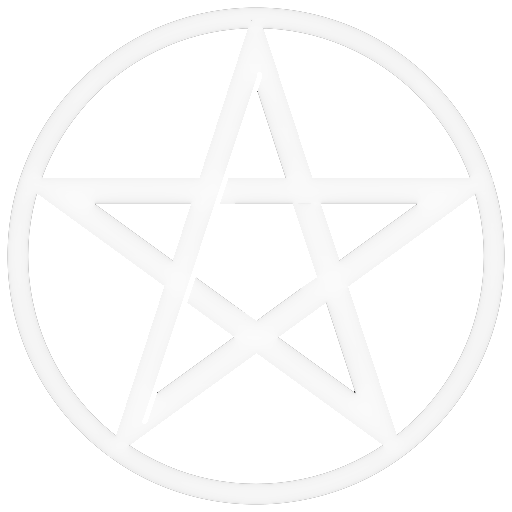 1
Formulación lógica
La hipótesis tiene dos proposiciones
H0
Hipótesis Nula
H1
Hipótesis Alterna
2
Formulación matemática
La hipótesis tiene dos planteamientos
H0
DE DOS COLAS
H1
95%
95%
95%
5%
2,5%
2,5%
2,5%
H0
H1
5%
DE UNA COLA
H0
H1
5%
3
Formulación gramatical
La hipótesis tiene dos partes
FUNDAMENTO
Dado que… (Es un razonamiento argumentativo)
DEDUCCIÓN
Es probable que… (Es la hipótesis misma, es H1)
4
Aplicativo
Formulación lógica
Predictivo
La hipótesis tiene dos orígenes
Explicativo
RACIONALES
Relacional
El conocimiento es adquirido por la razón y los conocimientos innatos
Descriptivo
Exploratorio
EMPÍRICAS
Toma la experiencia como única base de los conocimientos
ESTIMACIÓN
PUNTUAL
José Supo
ESTIMACIÓN PUNTUAL
CON INTERVALOS DE CONFIANZA
Barras de error
10%
8%
12%
Límite inferior
Media
Límite superior
Aplicativo
ESTIMACIÓN PUNTUAL
Predictivo
Explicativo
Relacional
Rendimiento
Descriptivo
Probabilidad
Exploratorio
Dosis/Respuesta
Riesgo Relativo
Prevalencia
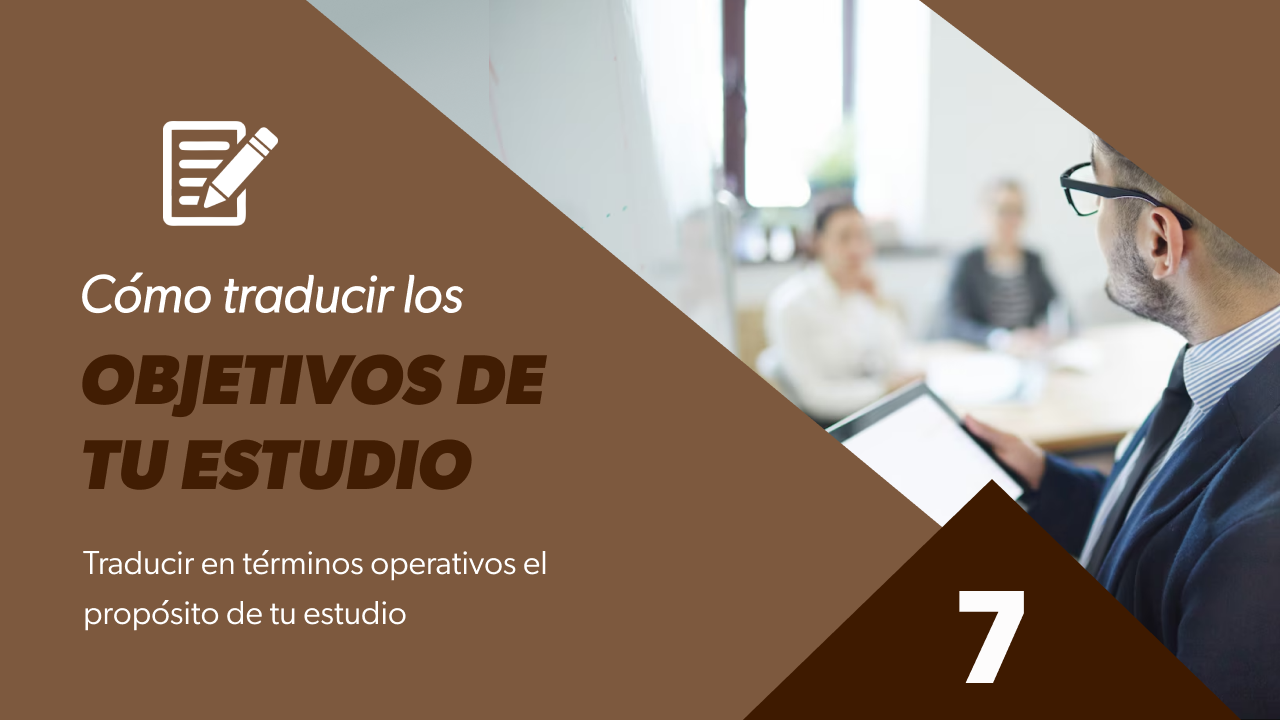 OBJETIVOS
José Supo
LOS OBJETIVOS DEL ESTUDIO
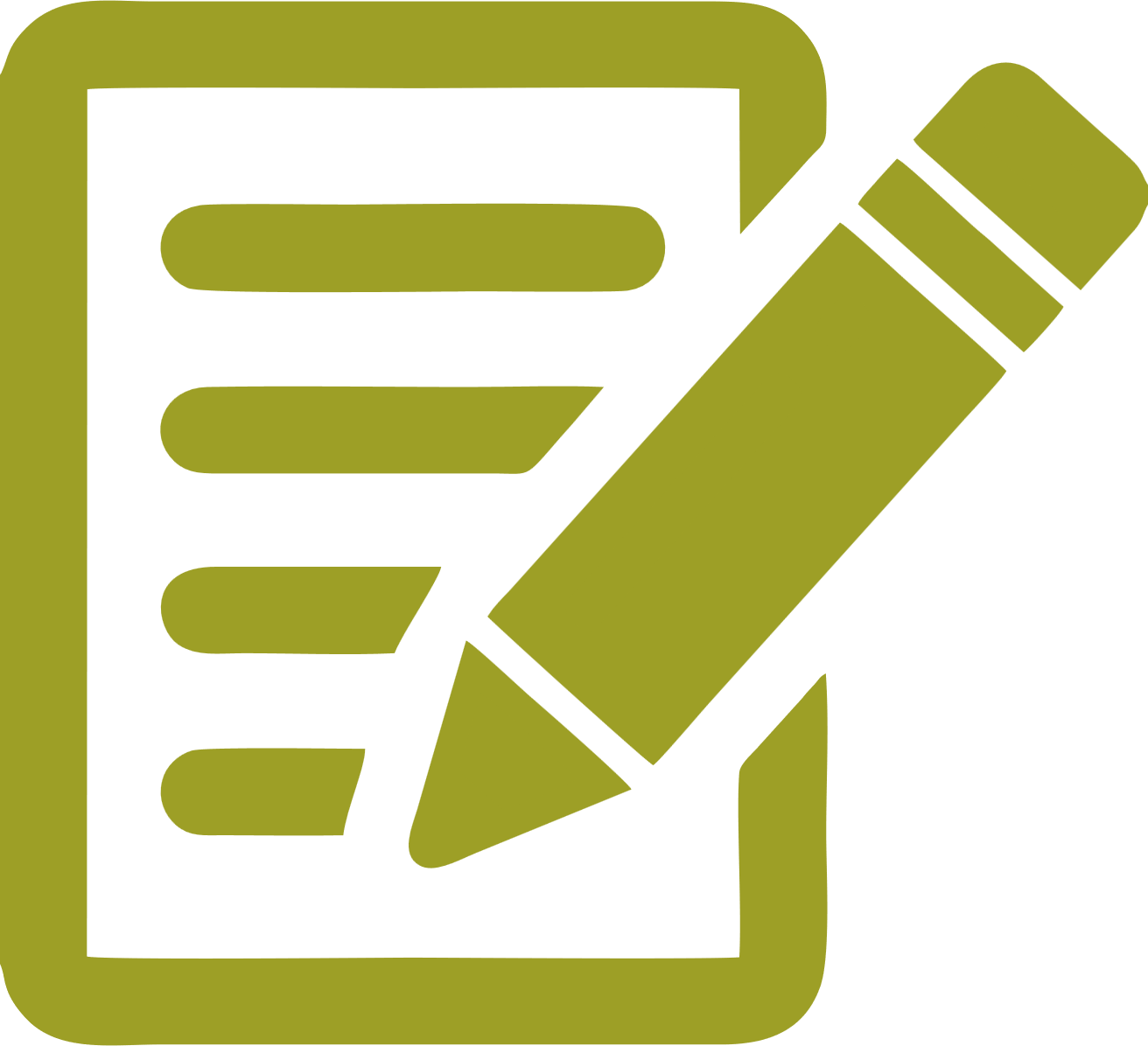 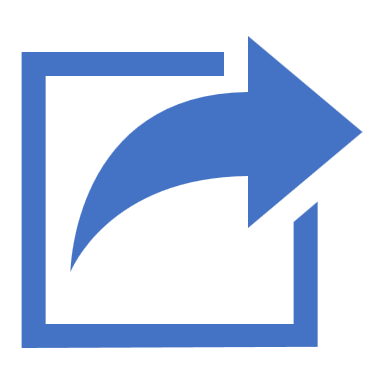 Verbo en infinitivo
Enunciado del estudio
Objetivo principal
+
=
Estimar
Prevalencia
de Diabetes
en Embarazadas
Estimar la Prevalencia
de Diabetes
en Embarazadas
SISTEMA DE OBJETIVOS
ESTUDIOS
ESTUDIOS
INFERENCIALES
NO INFERENCIALES
Objetivo principal
Objetivo principal
Objetivo secundario 1
Objetivo secundario 1
Objetivo secundario 2
Objetivo secundario 2
Objetivos SMART
R
T
S
M
A
Realistic
(Realista)
Time
(Tiempo)
Achievable
(Alcanzable)
Measurable
(Medible)
Specific
(Específico)
SISTEMA DE OBJETIVOS
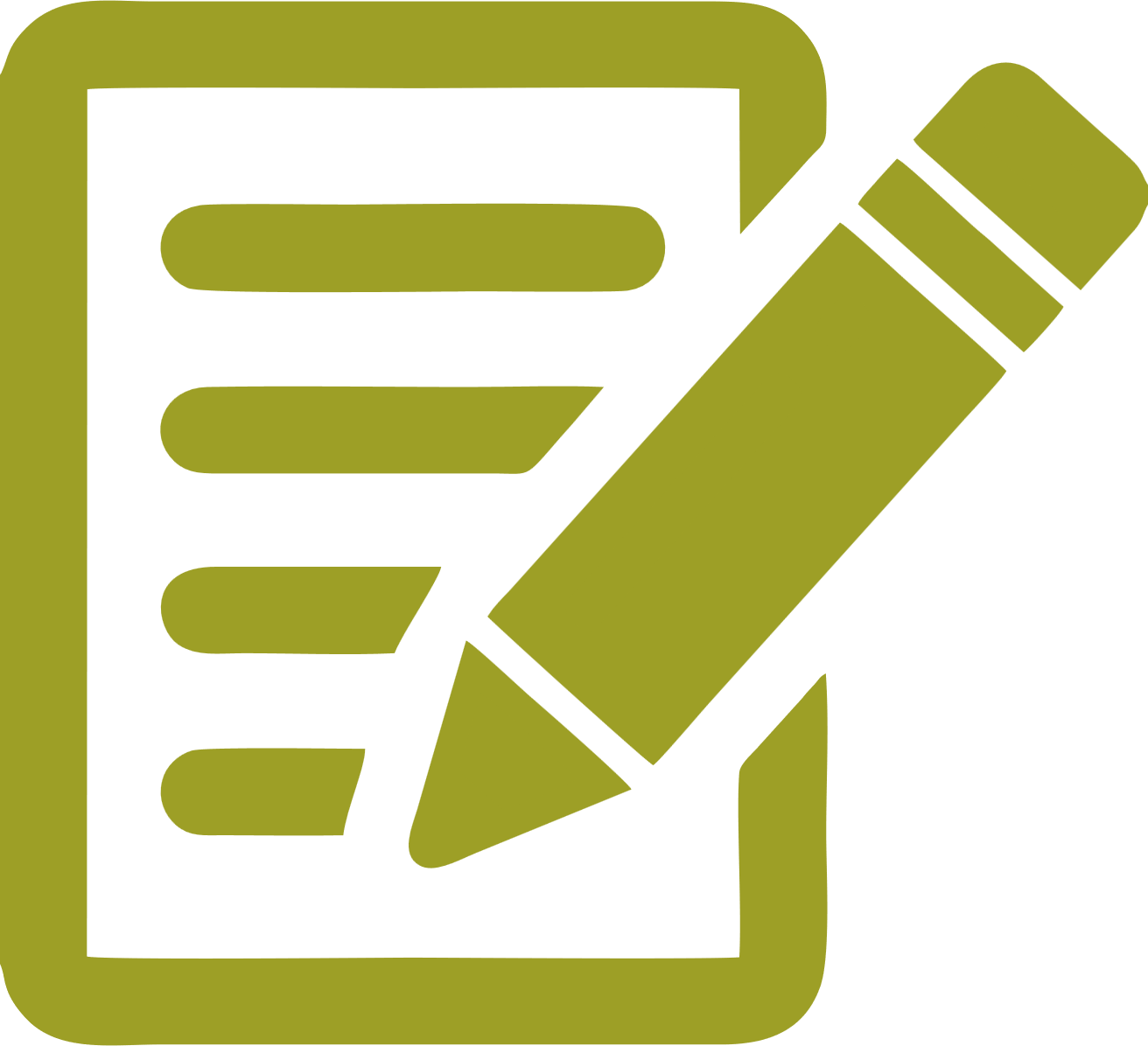 ≠
Enunciado del estudio
Objetivo principal
Planteamiento operacional
Planteamiento del estudio
¿Qué?
¿Cómo?
La idea no cambia
La estrategia puede cambiar
OBJETIVOS DE NIVEL EXPLORATORIO
Aplicativo
Predictivo
Explicativo
Relacional
Descriptivo
Línea de investigación
Exploratorio
4. - Determinar
3. - Interpretar
2. - Definir
1. - Identificar
OBJETIVOS DE NIVEL DESCRIPTIVO
Aplicativo
Predictivo
Explicativo
Relacional
Descriptivo
Línea de investigación
Exploratorio
3. - Verificar
2. - Estimar
1. - Caracterizar
OBJETIVOS DE NIVEL RELACIONAL
Aplicativo
Predictivo
Explicativo
Relacional
Descriptivo
Línea de investigación
Exploratorio
3. - Medir la FA
2. - Asociar
1. - Comparar
OBJETIVOS DE NIVEL EXPLICATIVO
Aplicativo
Predictivo
Explicativo
Relacional
3. - Probar
2. - Demostrar
1. - Evidenciar
Descriptivo
Línea de investigación
Exploratorio
OBJETIVOS DE NIVEL PREDICTIVO
Aplicativo
Predictivo
Explicativo
3. - Prever
2. - Pronosticar
1. - Predecir
Relacional
Descriptivo
Línea de investigación
Exploratorio
OBJETIVOS DE NIVEL APLICATIVO
Aplicativo
Predictivo
3. - Aceptar
2. - Calibrar
1. - Optimizar
Explicativo
Relacional
Descriptivo
Línea de investigación
Exploratorio
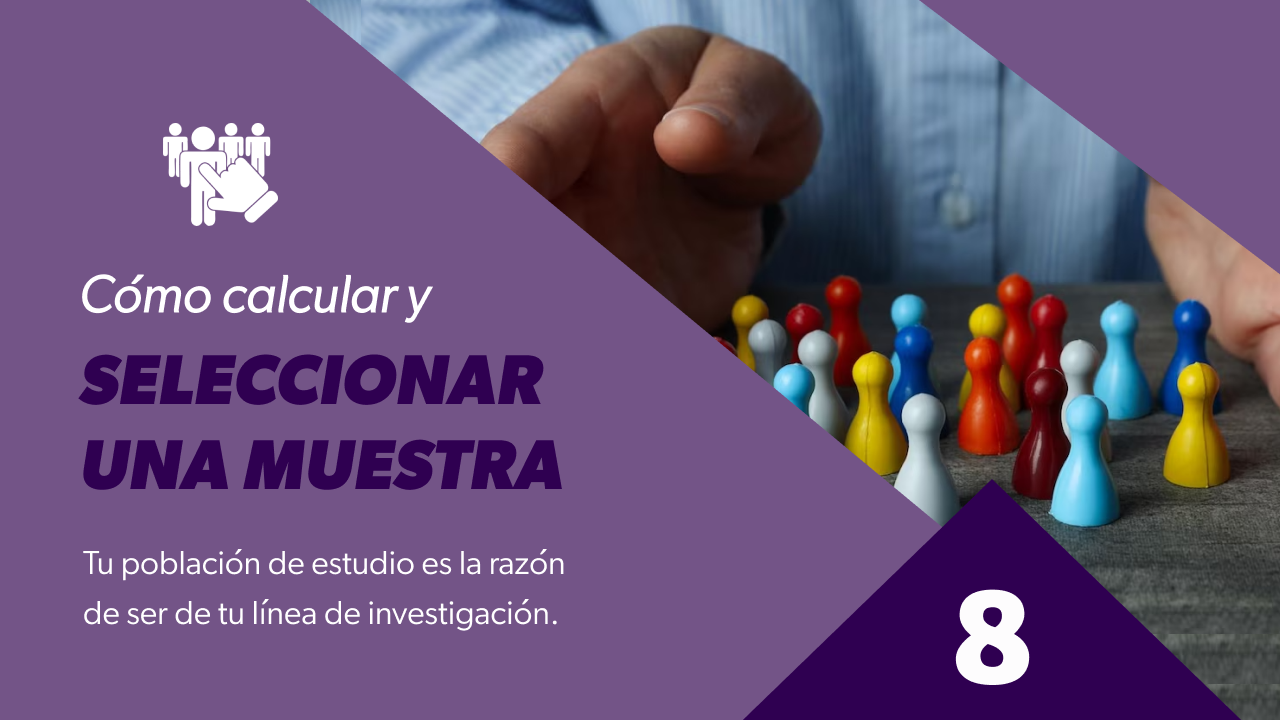 POBLACIÓN Y MUESTRA
MUESTREO
Probabilístico
MUESTRA
Representativa
POBLACIÓN
De Estudio
INFERENCIA
Estadística
Ejemplo:
POBLACIÓN
Definición conceptual
Embarazadas
ENUNCIADO
De Estudio
DELIMITADORES
Delimitación espacial
Delimitación temporal
Arequipa
POBLACIÓN
De Estudio
2024
CRITERIOS DE ELEGIBILIDAD
Primigestas
Criterios de inclusión
Criterios de exclusión
Adolescentes
CÁLCULO DEL TAMAÑO DE LA MUESTRA
p = Prevalencia de la enfermedad
s = Desviación estándar
N = Marco muestral
q = Complemento de p
s2 = Varianza
n = Tamaño de la muestra
α = Alfa (Máximo error tipo I)
1- ɑ/2 = Nivel de Confianza
d = Precisión
SELECCIÓN DE LA MUESTRA
Técnicas de muestreo
Exactitud
Factibilidad
Aplicativo
MUESTREO SEGÚN EL NIVEL INVESTIGATIVO
Predictivo
Explicativo
Relacional
De aceptación
Descriptivo
Algoritmos genéticos
Exploratorio
Según criterio
Aleatorio estratificado
Aleatorio simple
Por conveniencia
MUESTRA 
REPRESENTATIVA
CONTROL
PRESICIÓN
Cálculo del tamaño 
de la muestra
Muestreo
Error aleatorio
VALIDEZ
Del Estudio
Técnica de muestreo
o de selección
Sesgos de selección
EXACTITUD
Error sistemático
Sesgos de medición
Sesgos de selección
Sesgo de admisión
Sesgo de autoselección
Sesgo de pertenencia
Sesgo de aleatorización
Sesgo de prevalencia
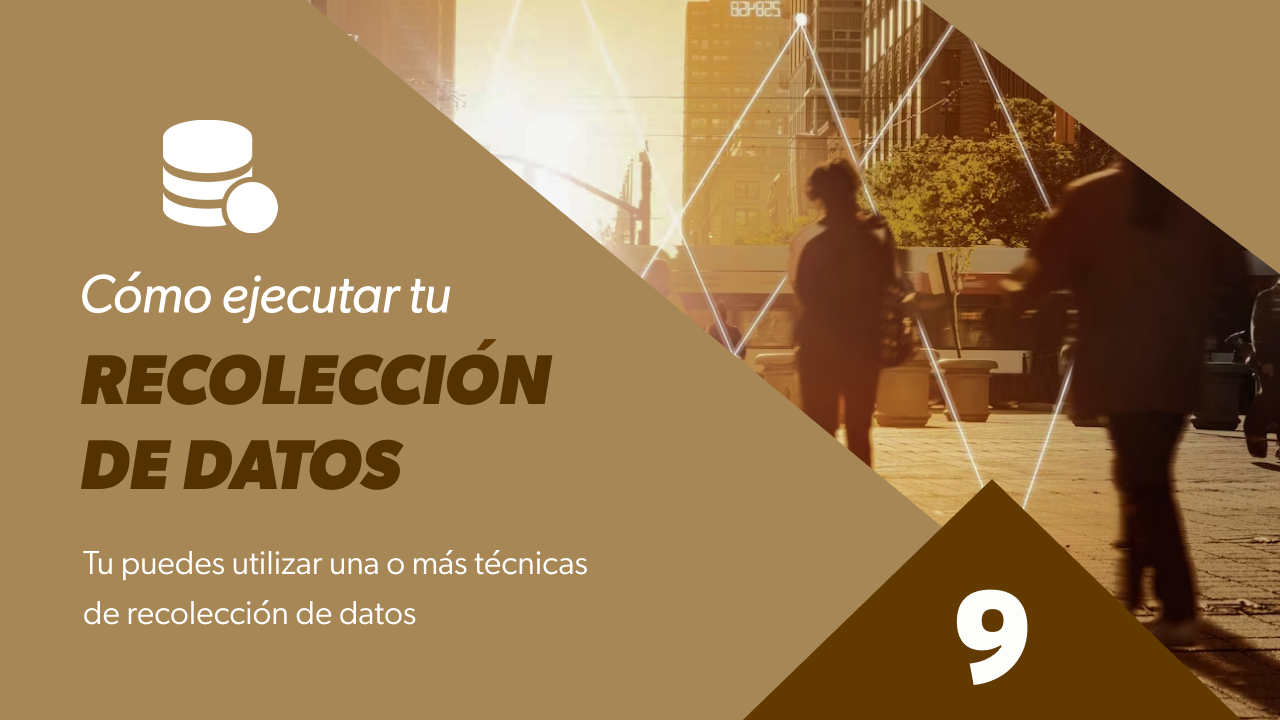 Psicometría
# 1
Encuesta
Entrevista
Observación
Documentación
Qué es la
La Documentación
La Observación científica
# 2
Las circunstancias de la observación
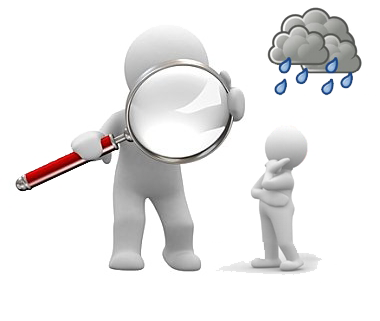 El observador
El ente observado
Los medios de observación
Clasificación de la
La Observación científica
# 2
Participante (Desde adentro)
No participante (Desde afuera)

Sistemática (Estructurada)
Asistemática (No estructurada)

Controlada (De laboratorio)
No controlada (De campo)
Según la relación entre el observador y el ente observado

Según los medios de observación


Según la circunstancias de la observación
# 3
Entrevista estructurada
Entrevista enfocada
Entrevista a profundidad
Qué es la
Entrevista
# 4
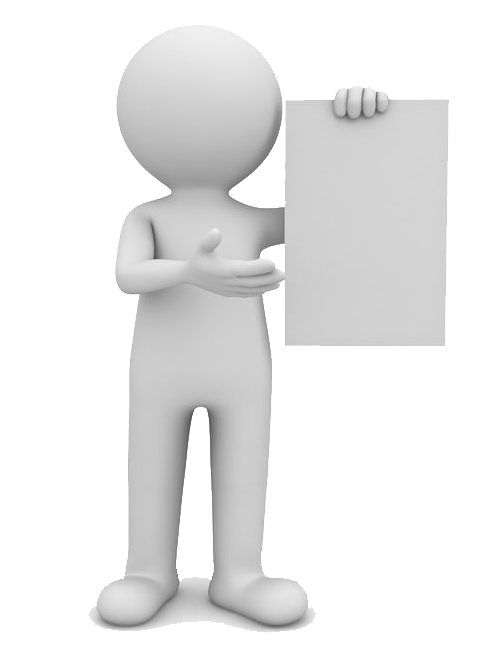 Qué es la
Encuesta
# 5
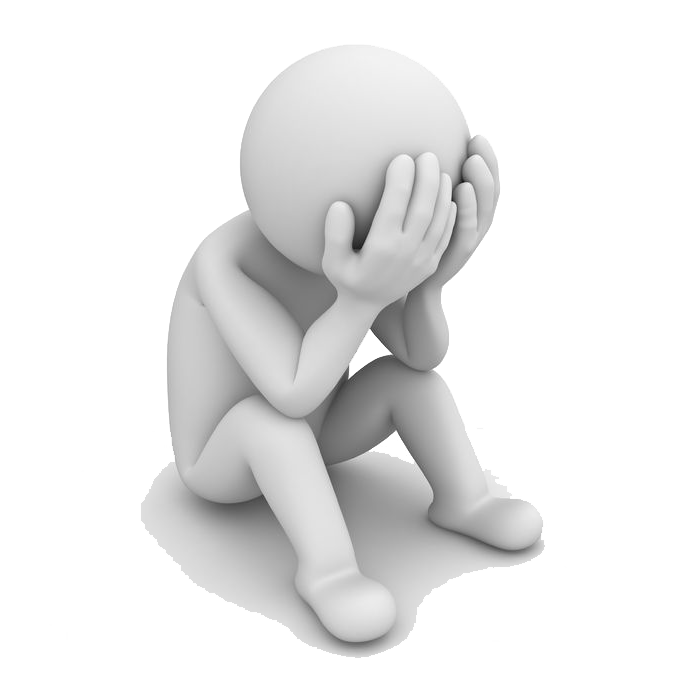 Qué es la
Psicometría
Psicometría
Técnicas
De Recolección de datos
Encuesta
Entrevista
Observación
Estrategias
De Recolección de datos
Documentación
Procedimientos
De Recolección de datos
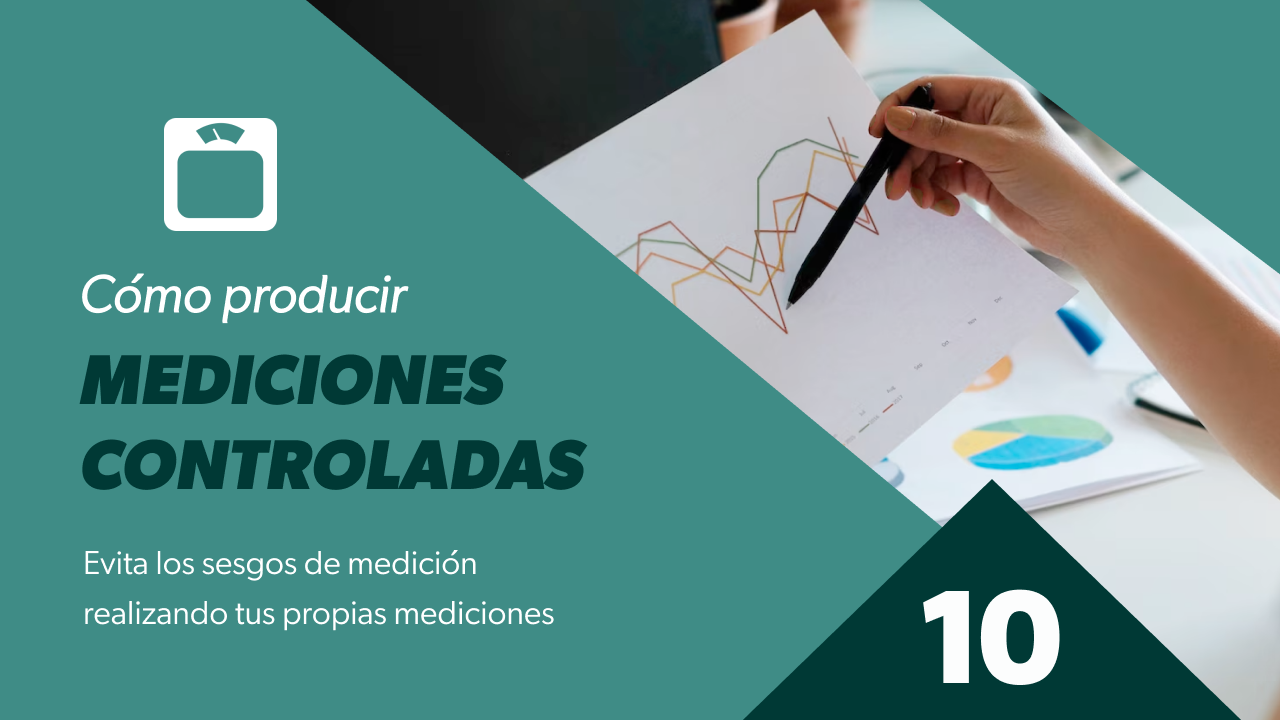 INSTRUMENTOS
José Supo
¿QUÉ ES UN INSTRUMENTO?
Instrumento musical
Instrumento quirúrgico
Instrumento de medición
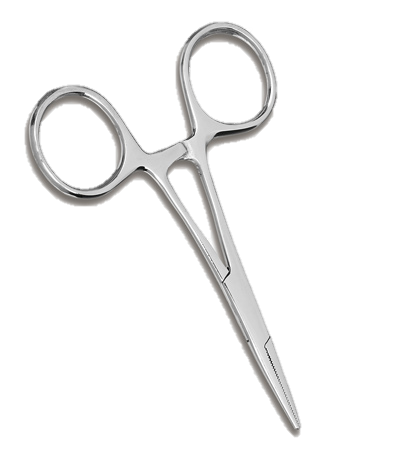 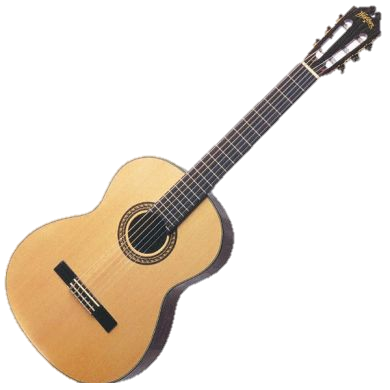 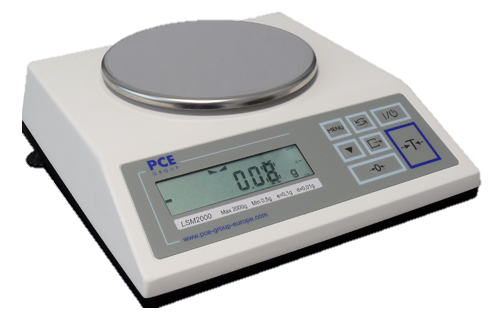 Tipos de Instrumentos de Medición
Instrumento de medición
Mecánicos
Instrumentos de medición
Documentales
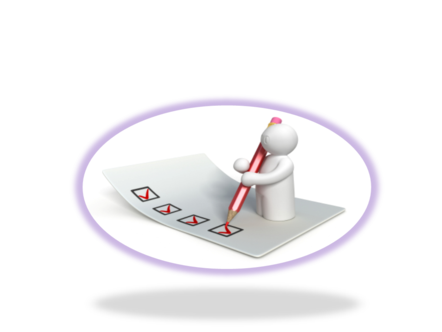 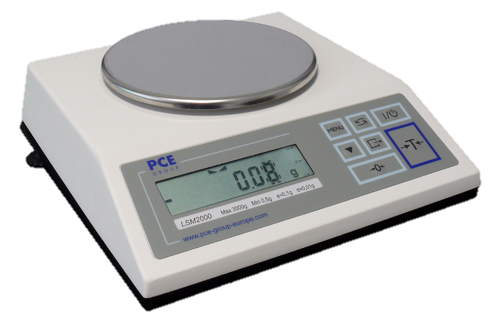 Variables objetivas
Variables subjetivas
DIMENSIONES DE LAS VARIABLES
DIMENSIONES ≈ MAGNITUDES
Las magnitudes físicas 
se evidencian aplicando:
 instrumentos mecánicos
Las dimensiones lógicas 
se evidencian aplicando:
 instrumentos documentales
INSTRUMENTOS DE MEDICIÓN DOCUMENTALES
Cuestionarios
Inventarios
Escalas
Politómica
Ordinal
Dicotómica
www.ValidaciondeInstrumentos.com
EL CUESTIONARIO
Cuestionario
Escala
Inventario
Es un conjunto de preguntas que persiguen evaluar alguna capacidad (p.e. cognitiva)
Conocimientos: Un examen para evaluar rendimiento académico.
LA ESCALA
Cuestionario
Escala
Inventario
Los evaluados indican su acuerdo o desacuerdo sobre serie de enunciados.
Actitudes: Escala de actitudes frente al aborto terapéutico
EL INVENTARIO
Cuestionario
Escala
Inventario
Es un instrumento multidimensional, ninguna respuesta es correcta o incorrecta.
Prácticas: Futbol, Basquetbol, Voleibol, Natación, etc.
www.ValidaciondeInstrumentos.com
Rendimiento
Criterio
Estabilidad
Fiabilidad
Validez de constructo
CUANTITATIVOS
Línea de investigación
Validez de contenido
CUALITATIVOS
Conocimiento
Validez racional
Rendimiento
Criterio
Jueces
Validación por jueces
Población
Validez de respuesta
Estabilidad
Fiabilidad
Validez de constructo
Validez de contenido
Rendimiento
VALIDACIÓN DE INSTRUMENTOS
Criterio
Estabilidad
Fiabilidad
Curva de rendimiento diagnóstico
Validez de constructo
Coeficiente de determinación
Línea de investigación
Validez de contenido
Medidas de Concordancia
Alfa de Cronbach
Correlación Ítem-Total
Creación
# 1
Qué es el
Sesgo del observador
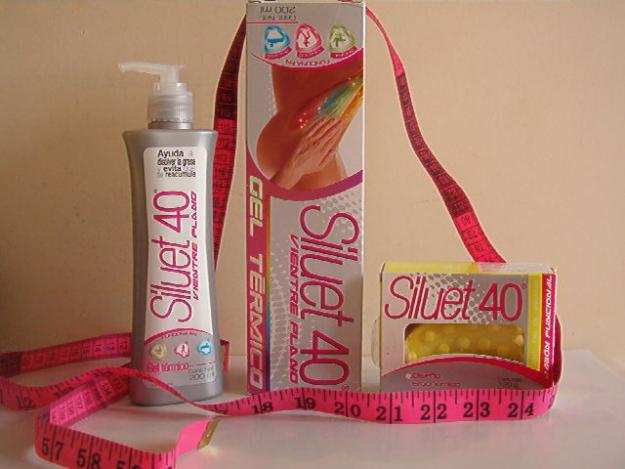 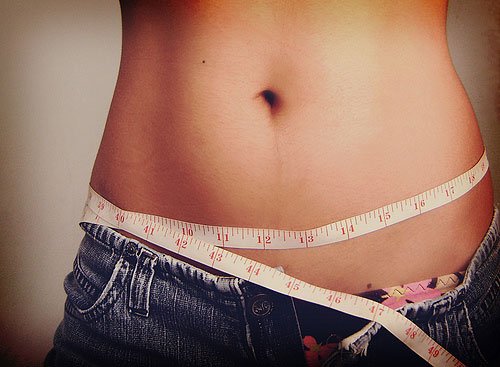 # 2
Qué es el Sesgo de la 
capacidad diagnóstica
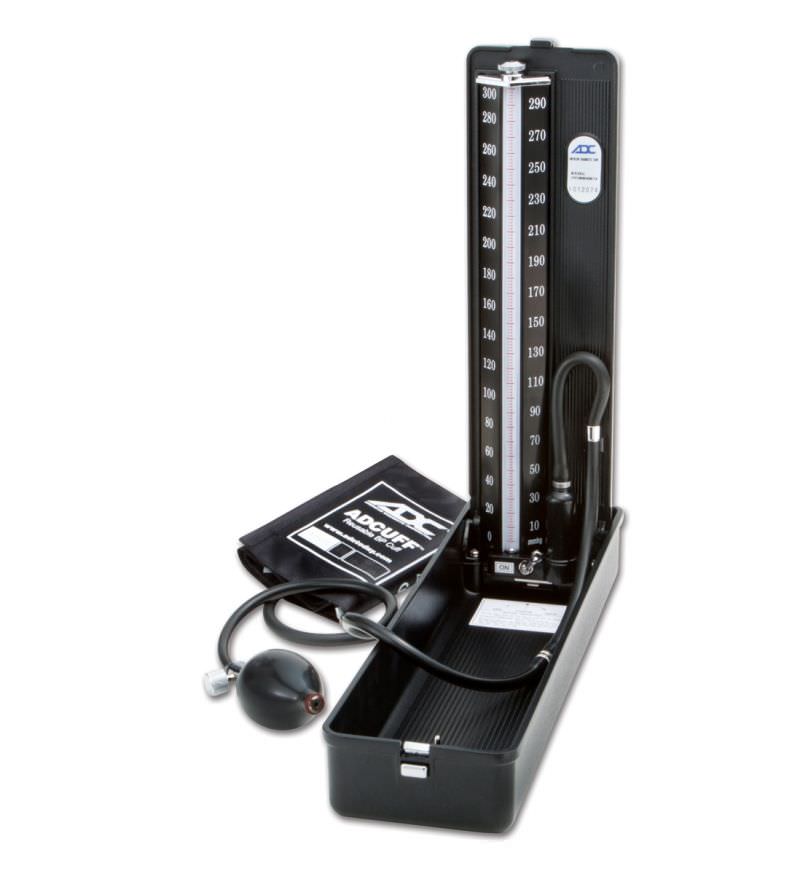 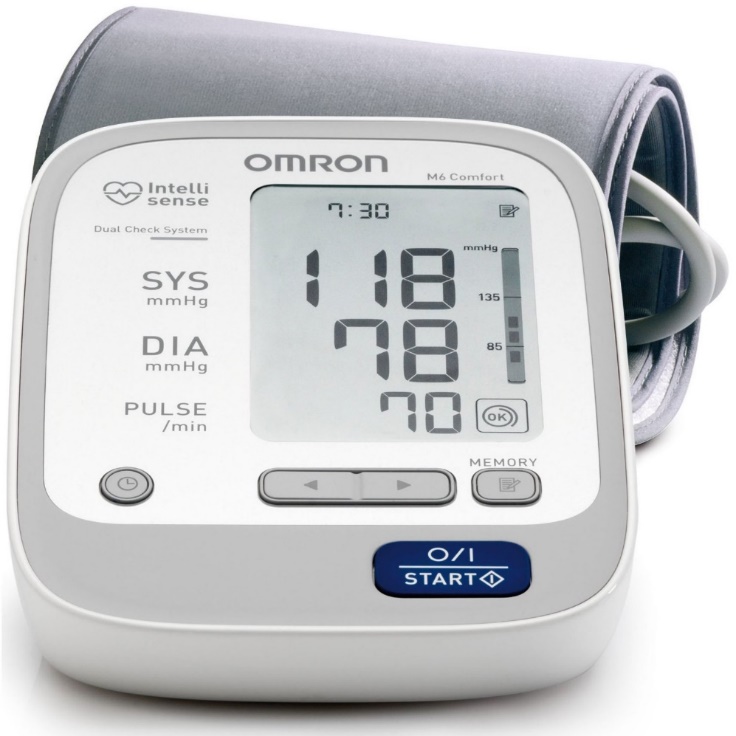 # 3
Qué el
Sesgo de rendimiento
# 4
Qué es el
Sesgo de memoria
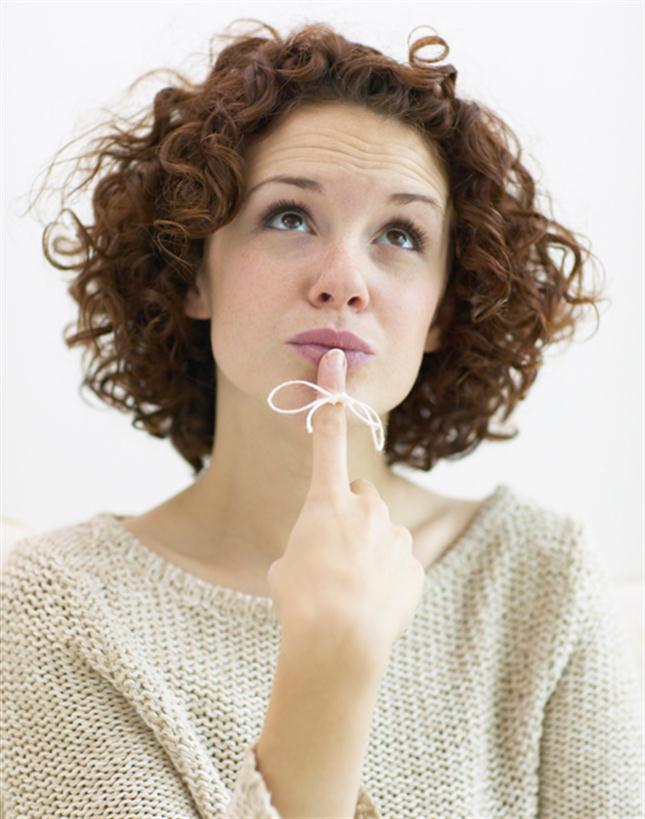 # 5
Qué es el
Sesgo de adaptación
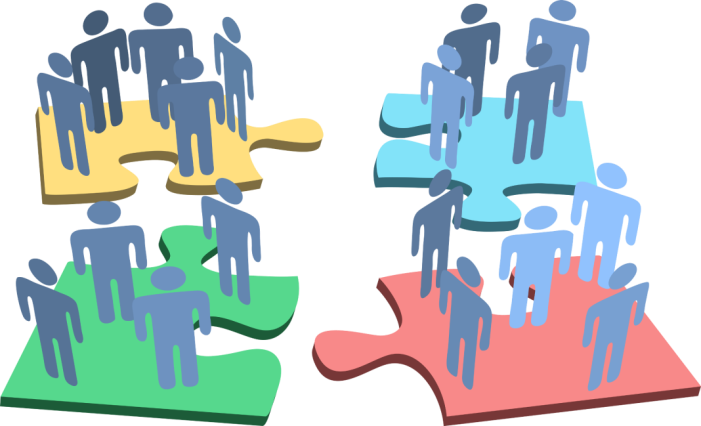 Aplicativo
Dato Primario
Con control de sesgos
Predictivo
Explicativo
Relacional
Dato secundario
Sin control de sesgos
Descriptivo
Exploratorio
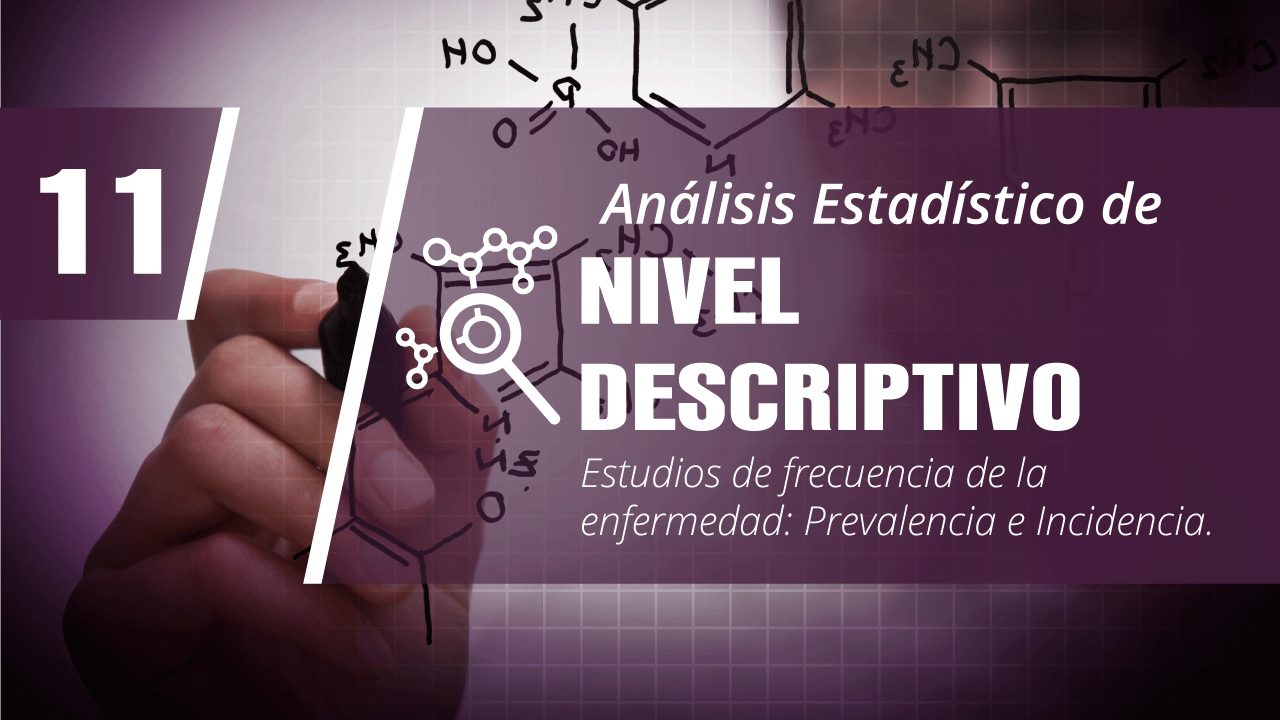 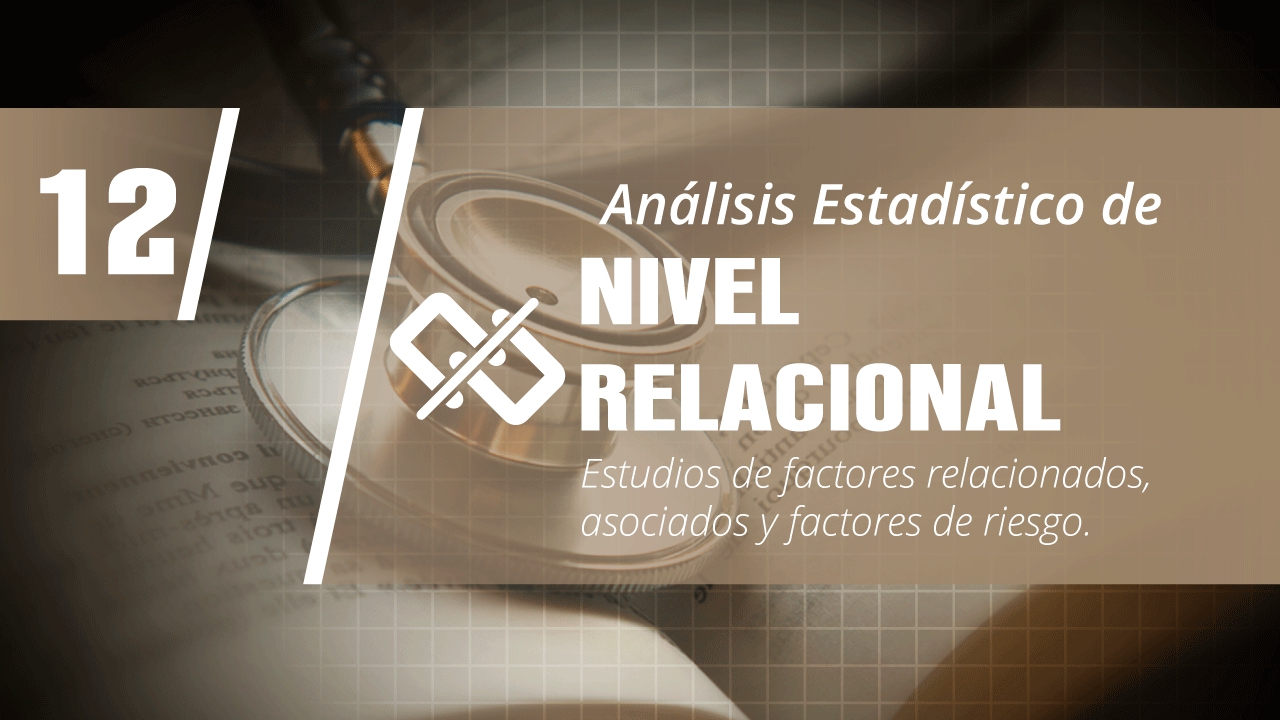 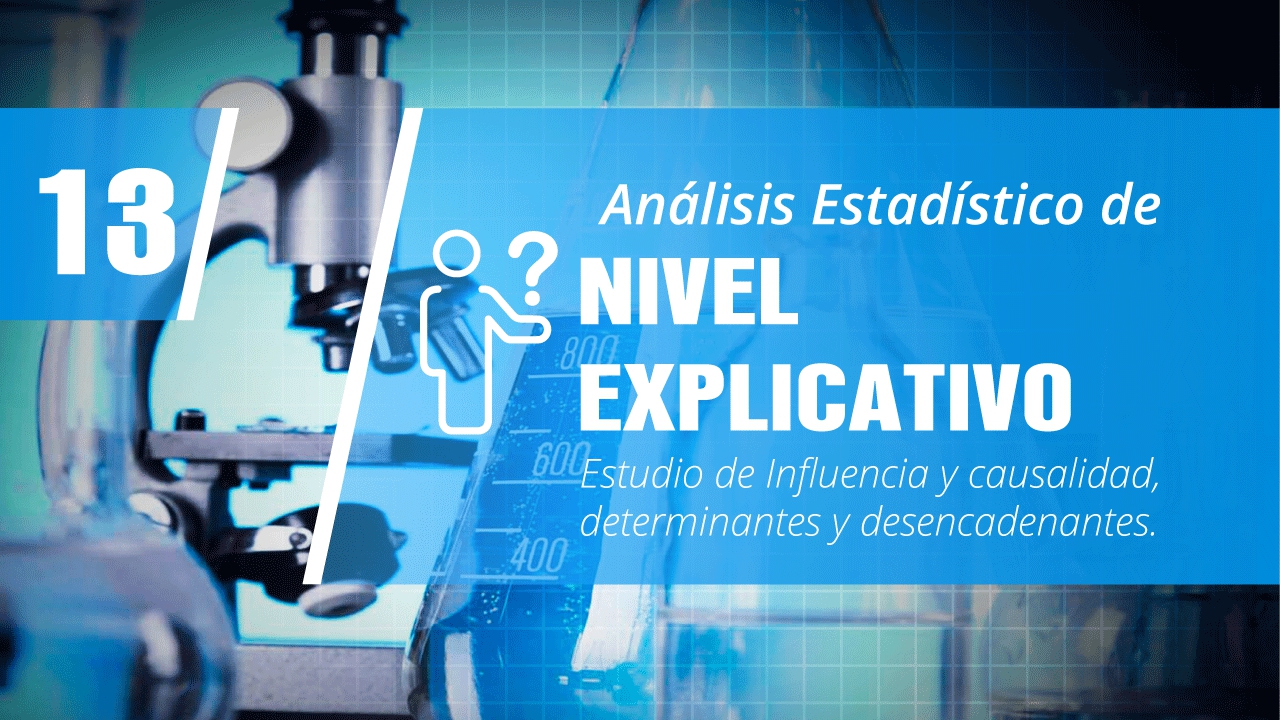 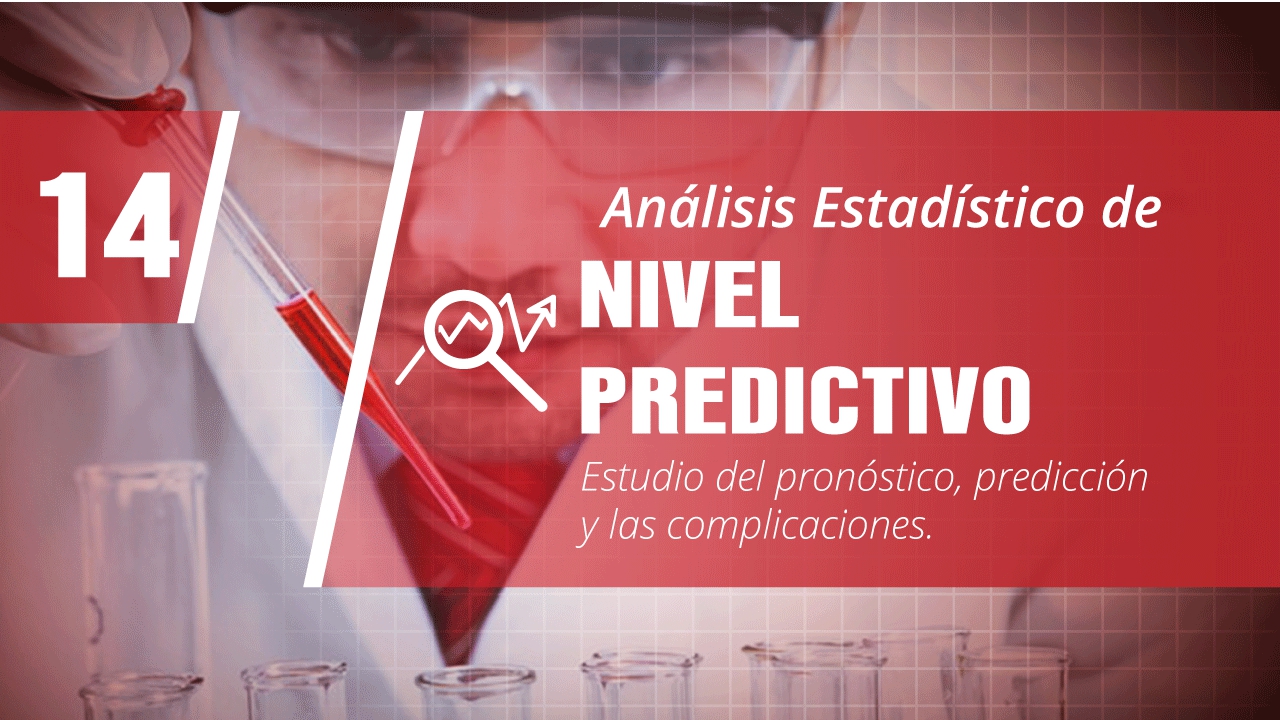 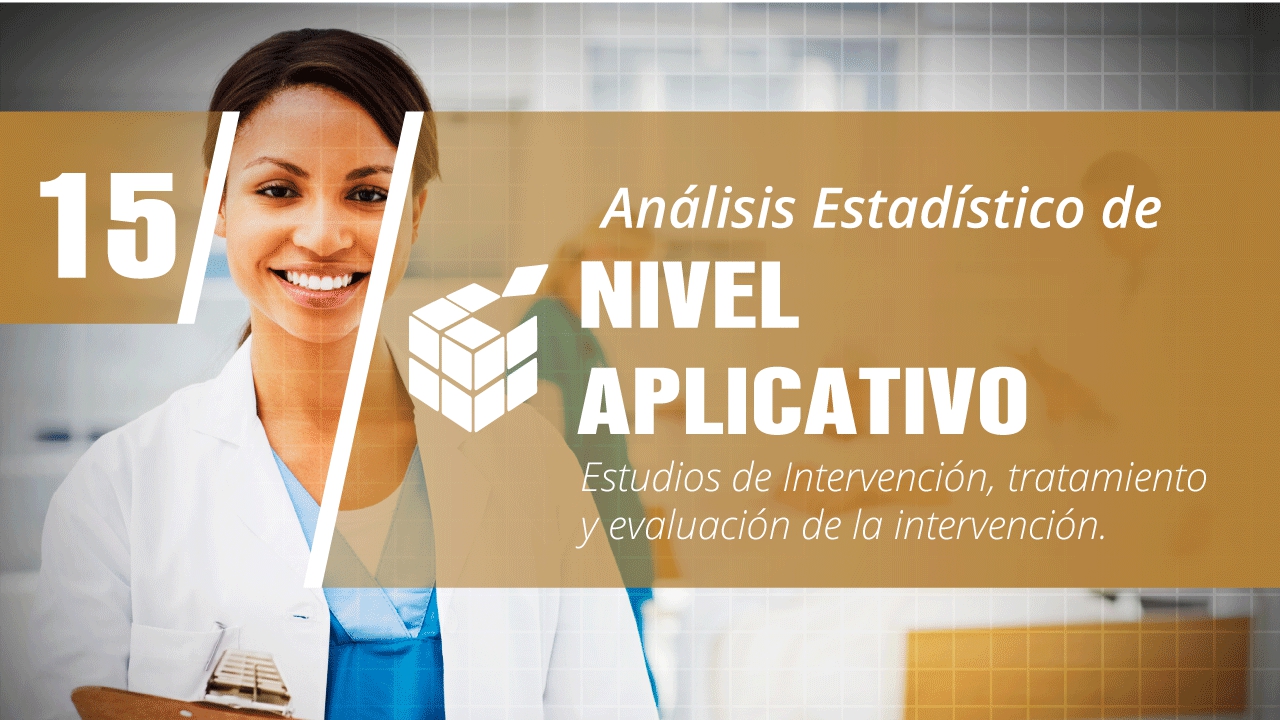 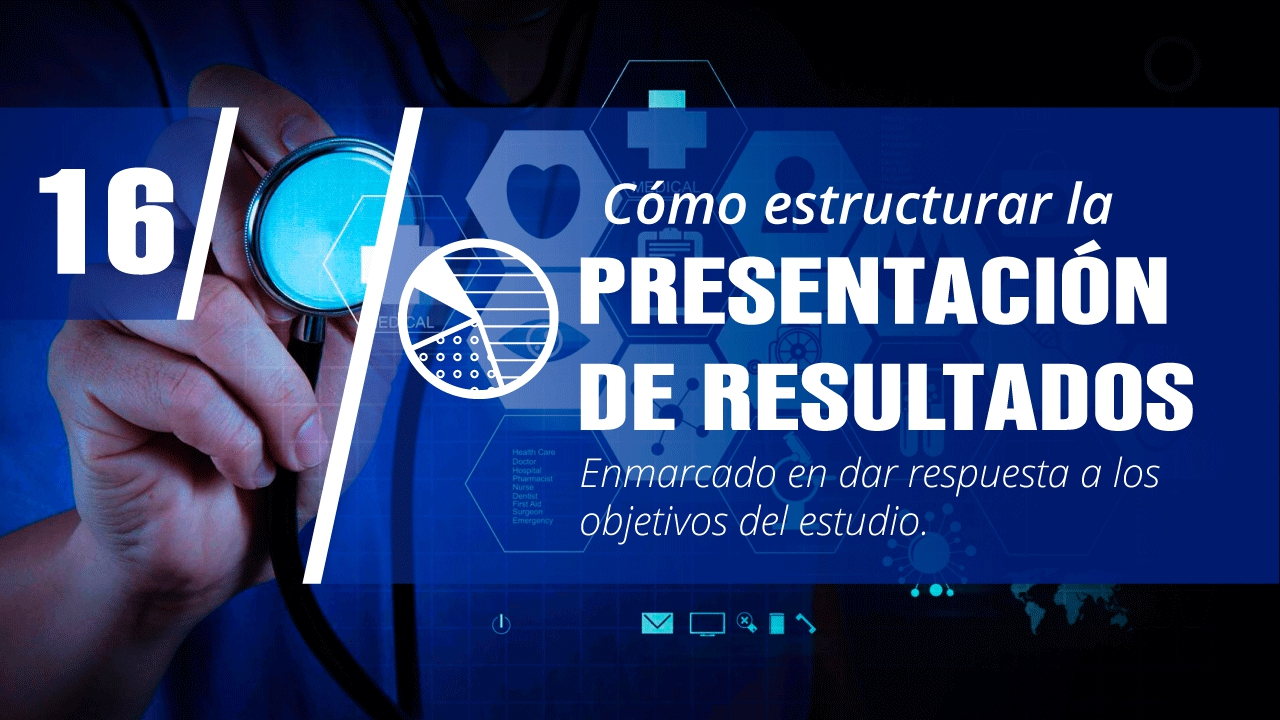 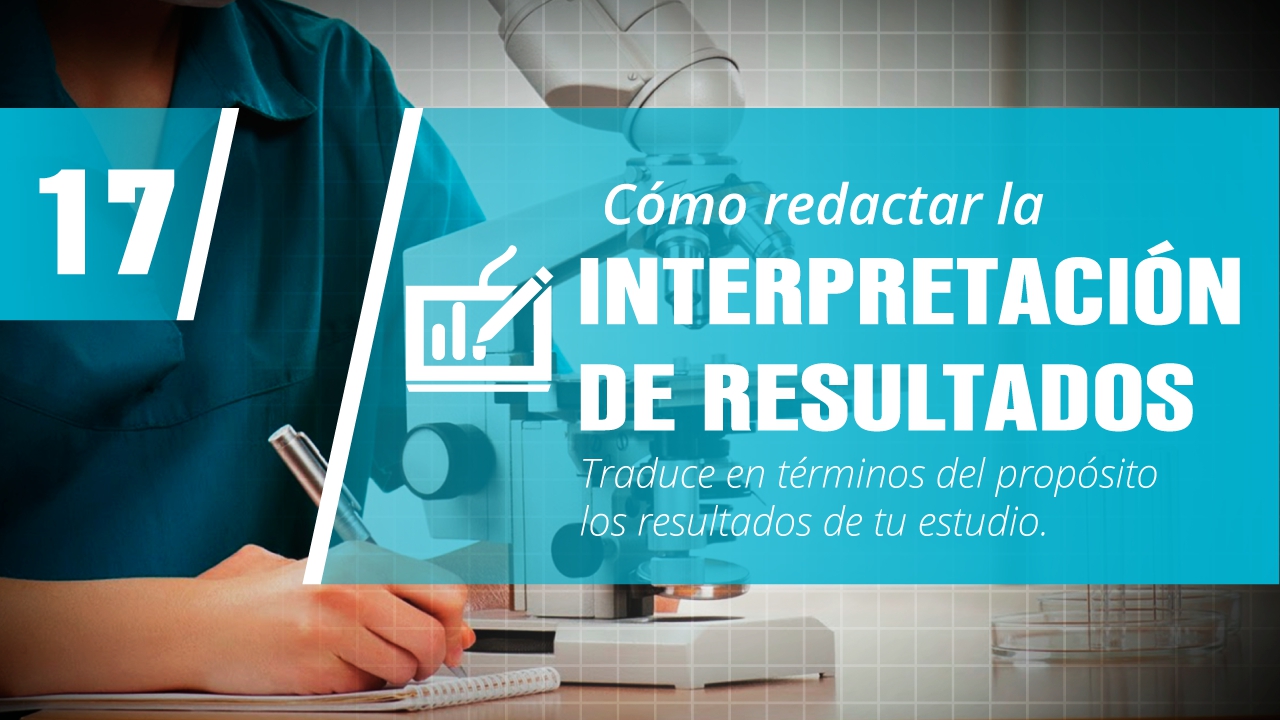 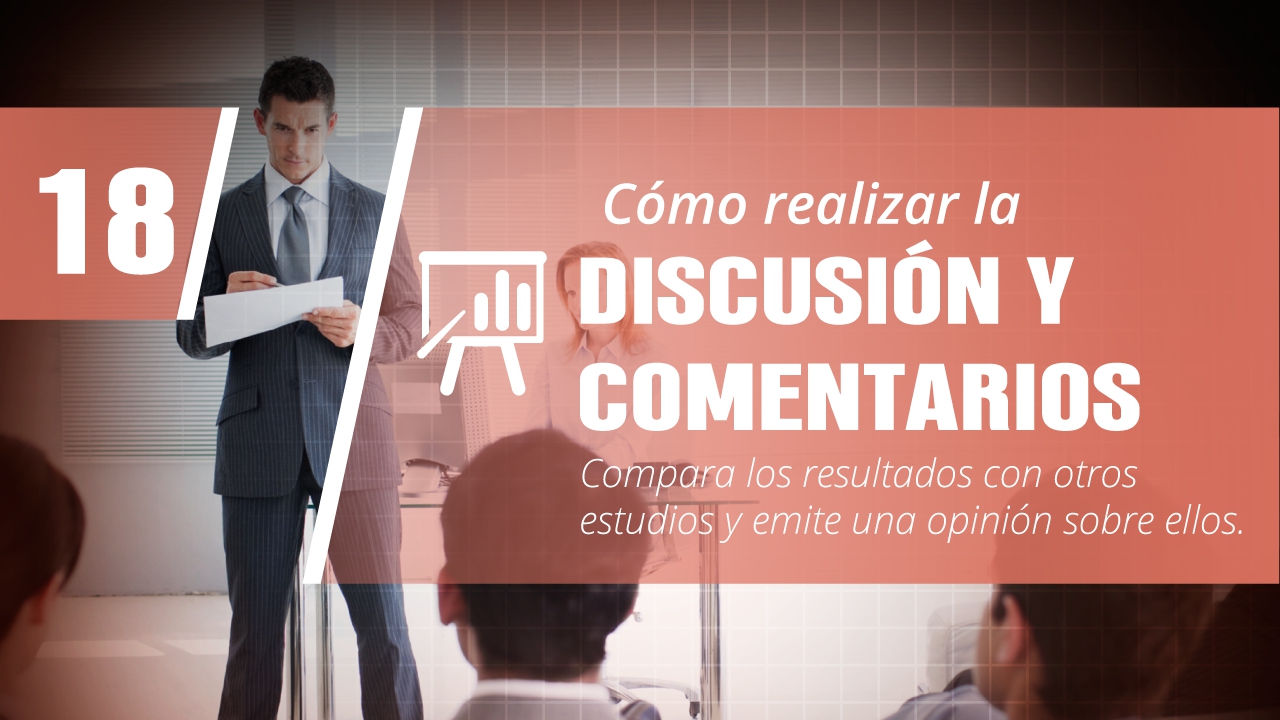 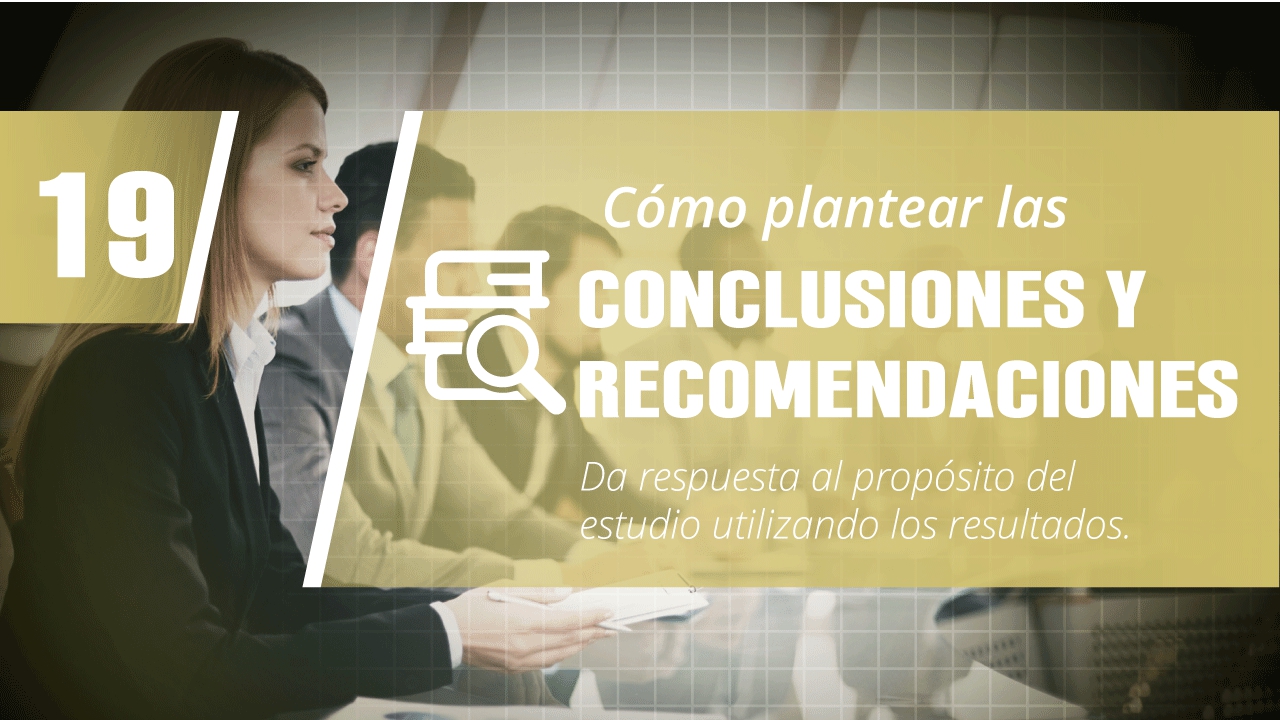 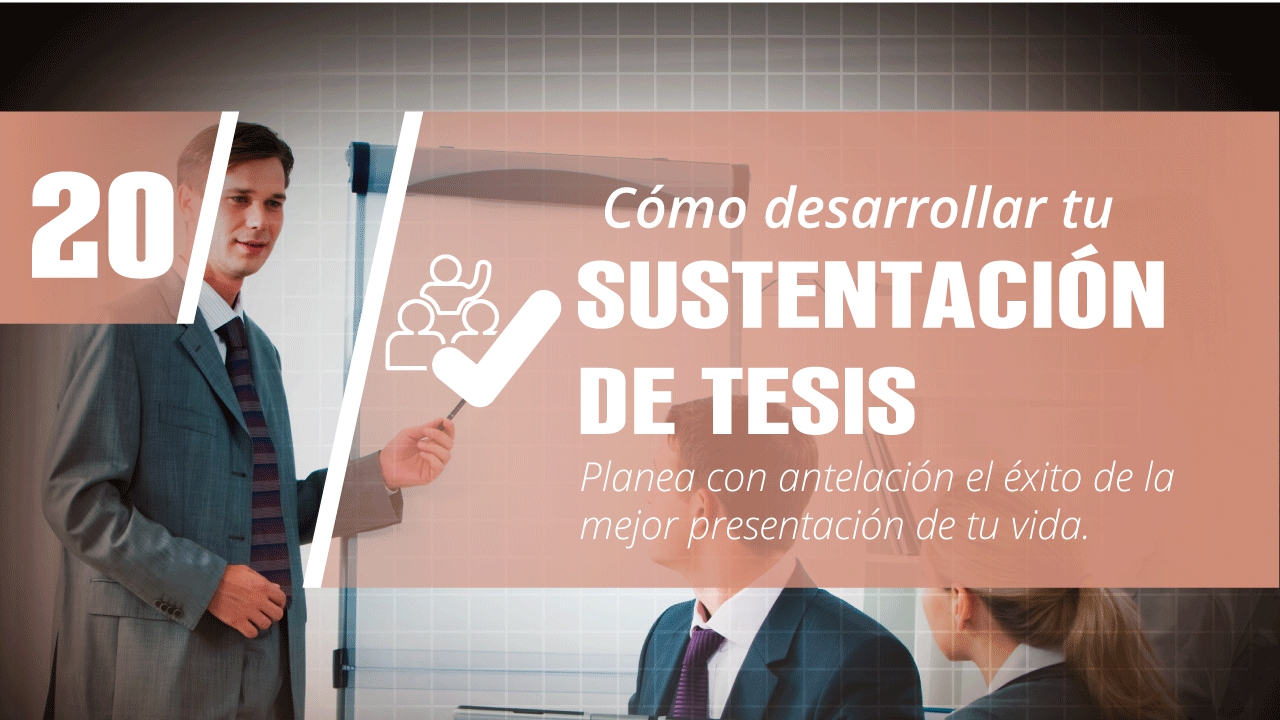 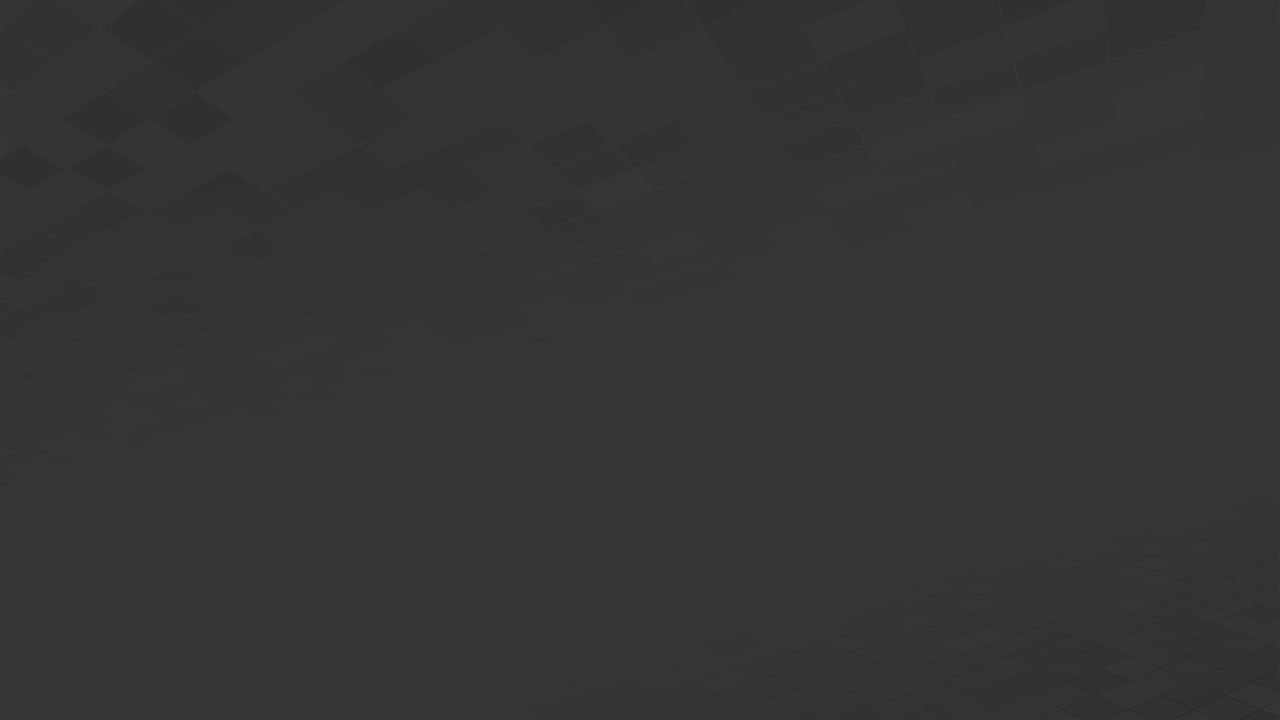 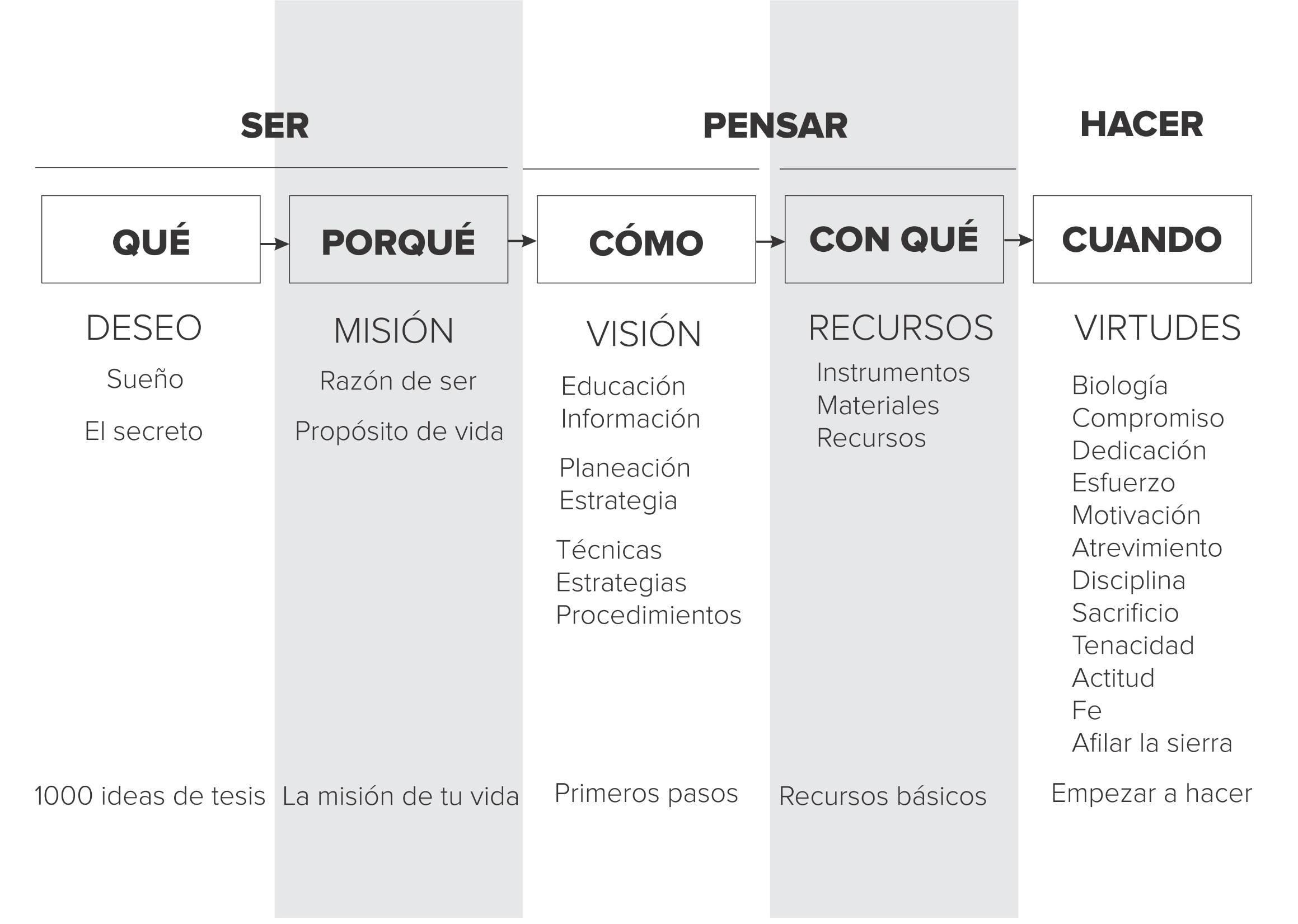